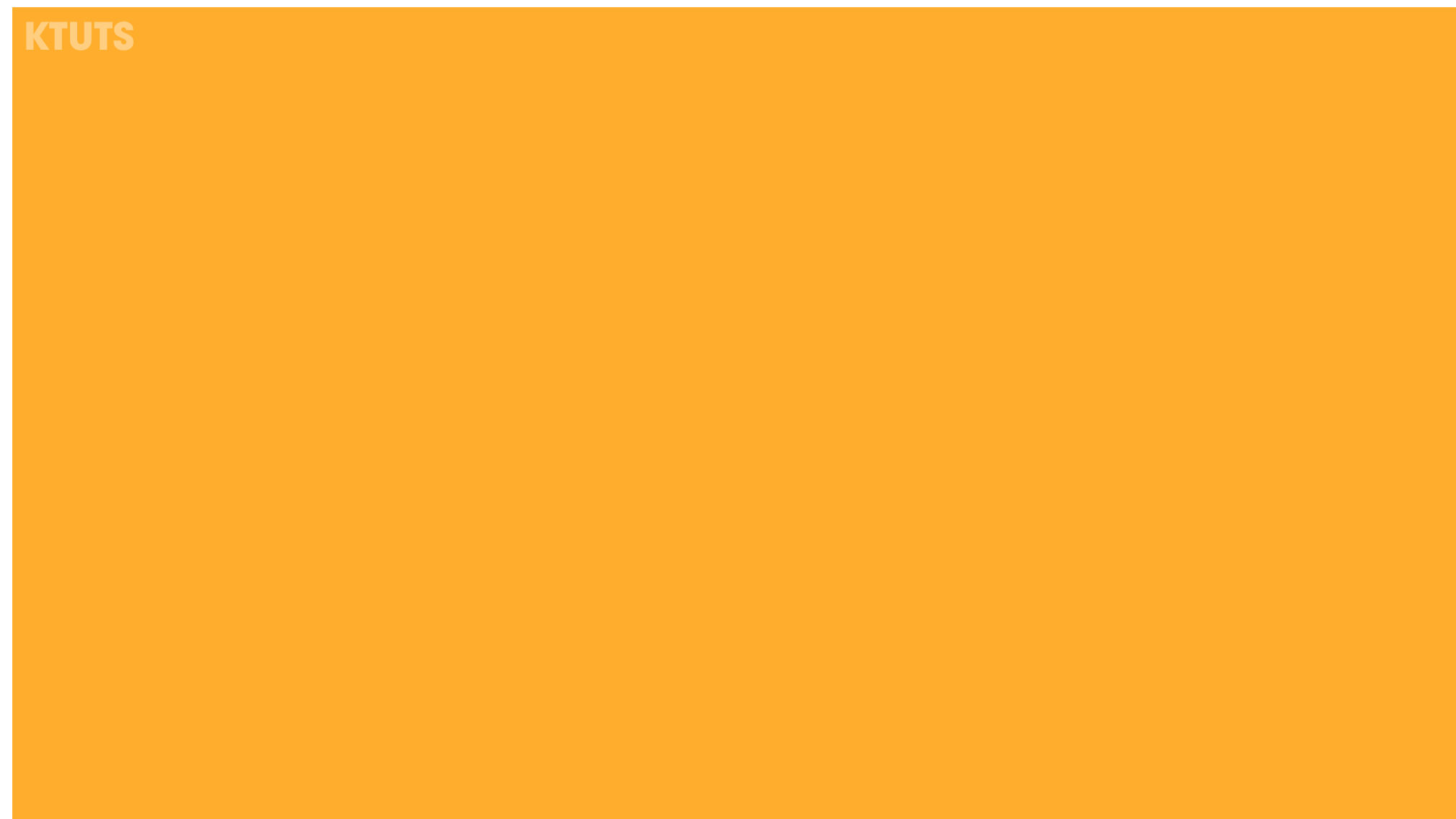 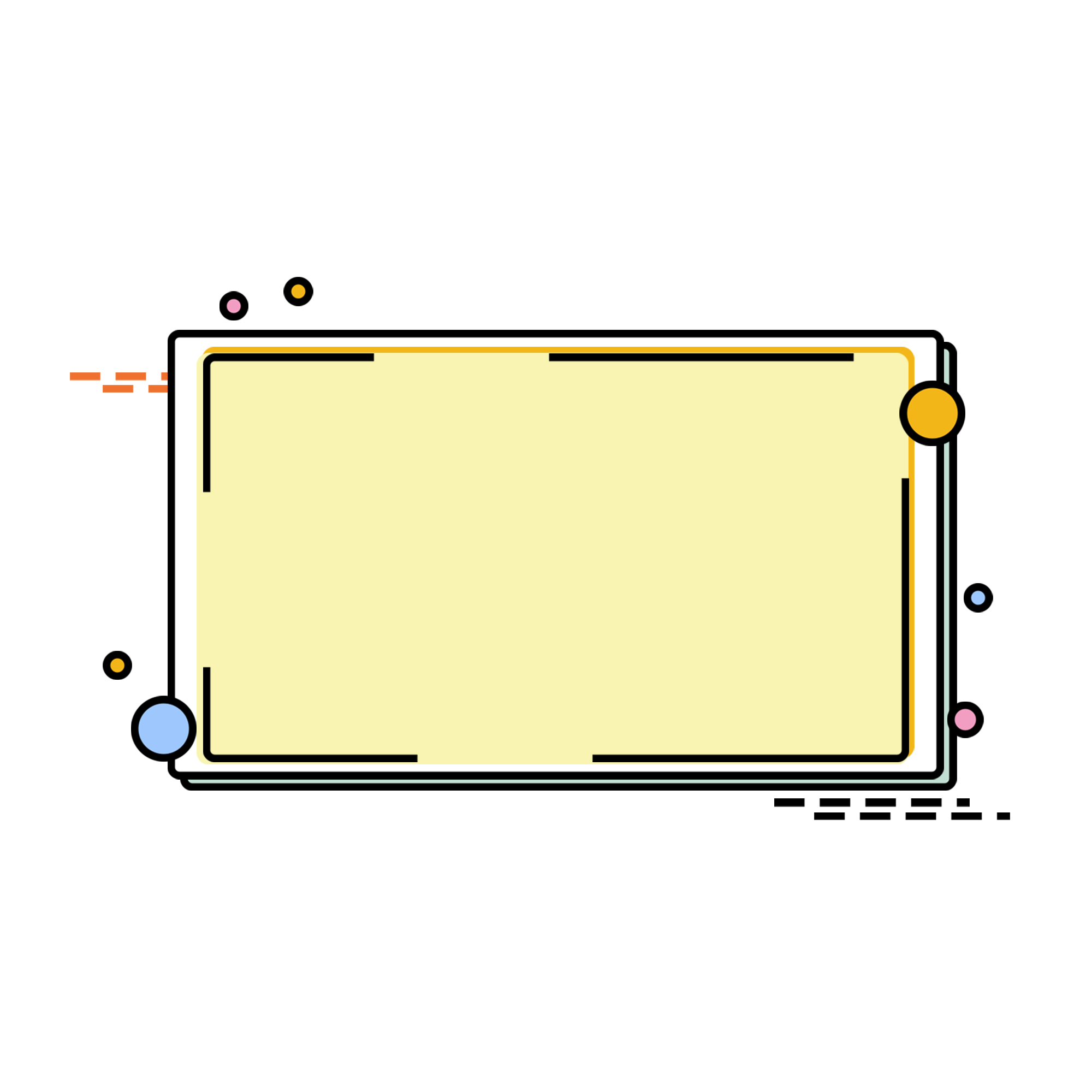 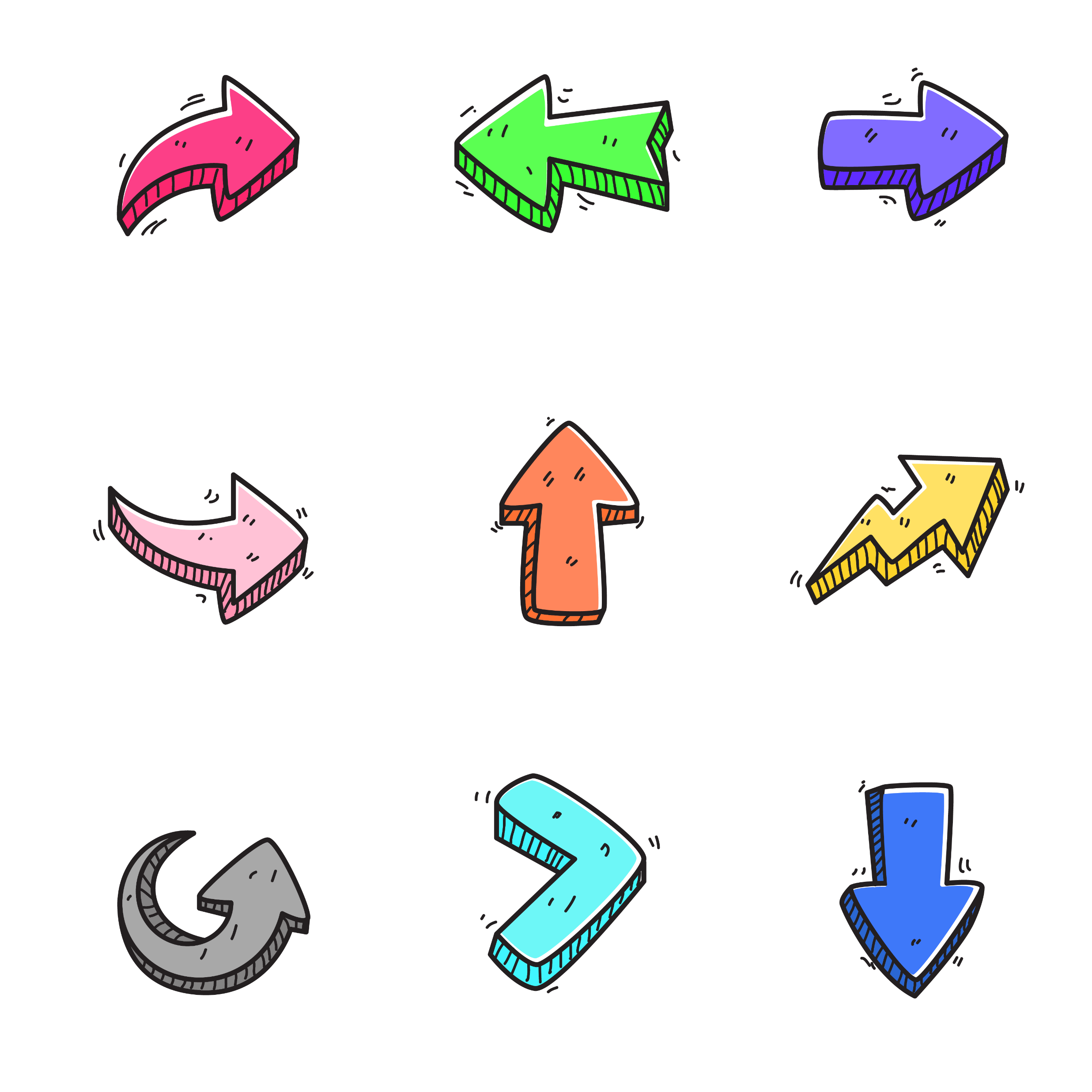 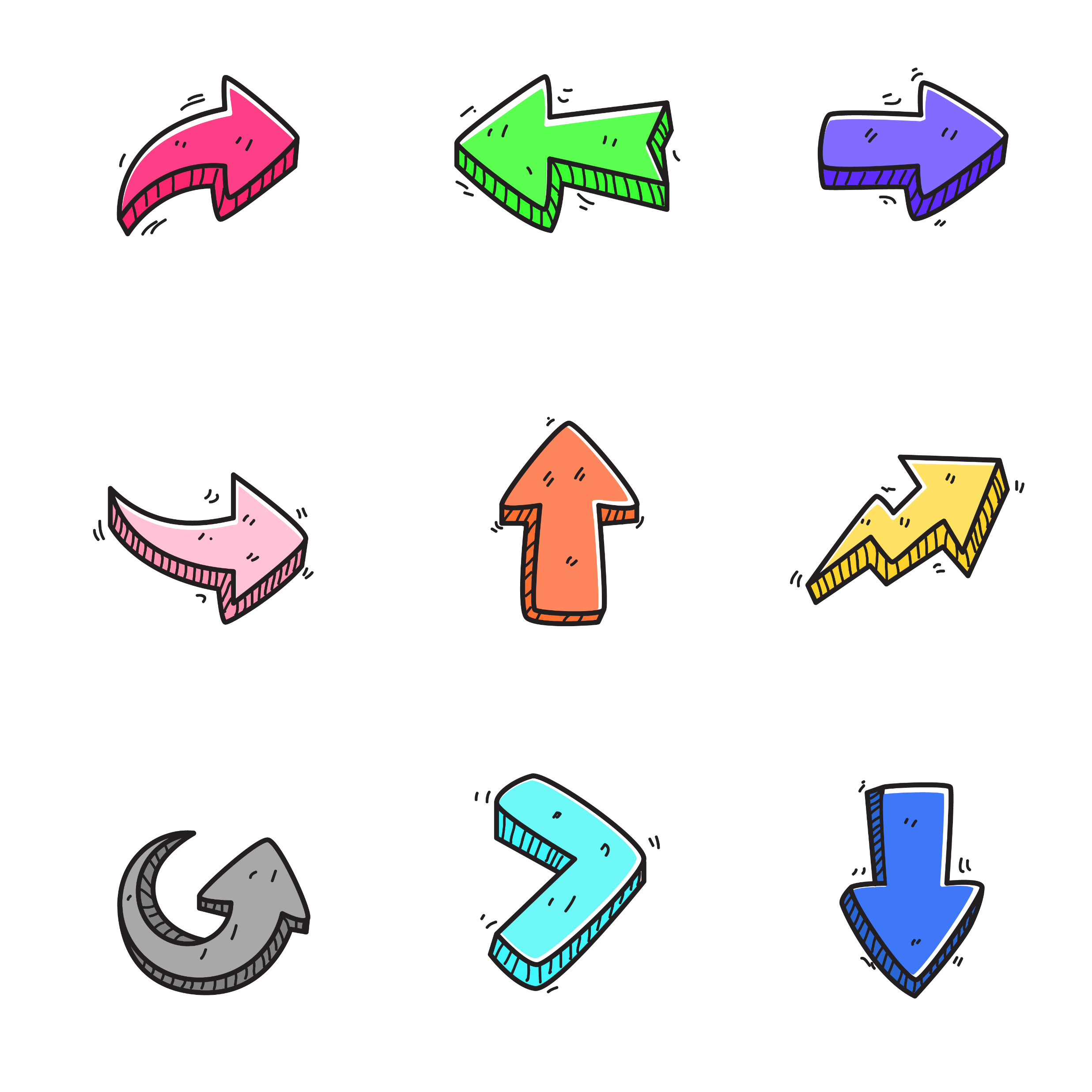 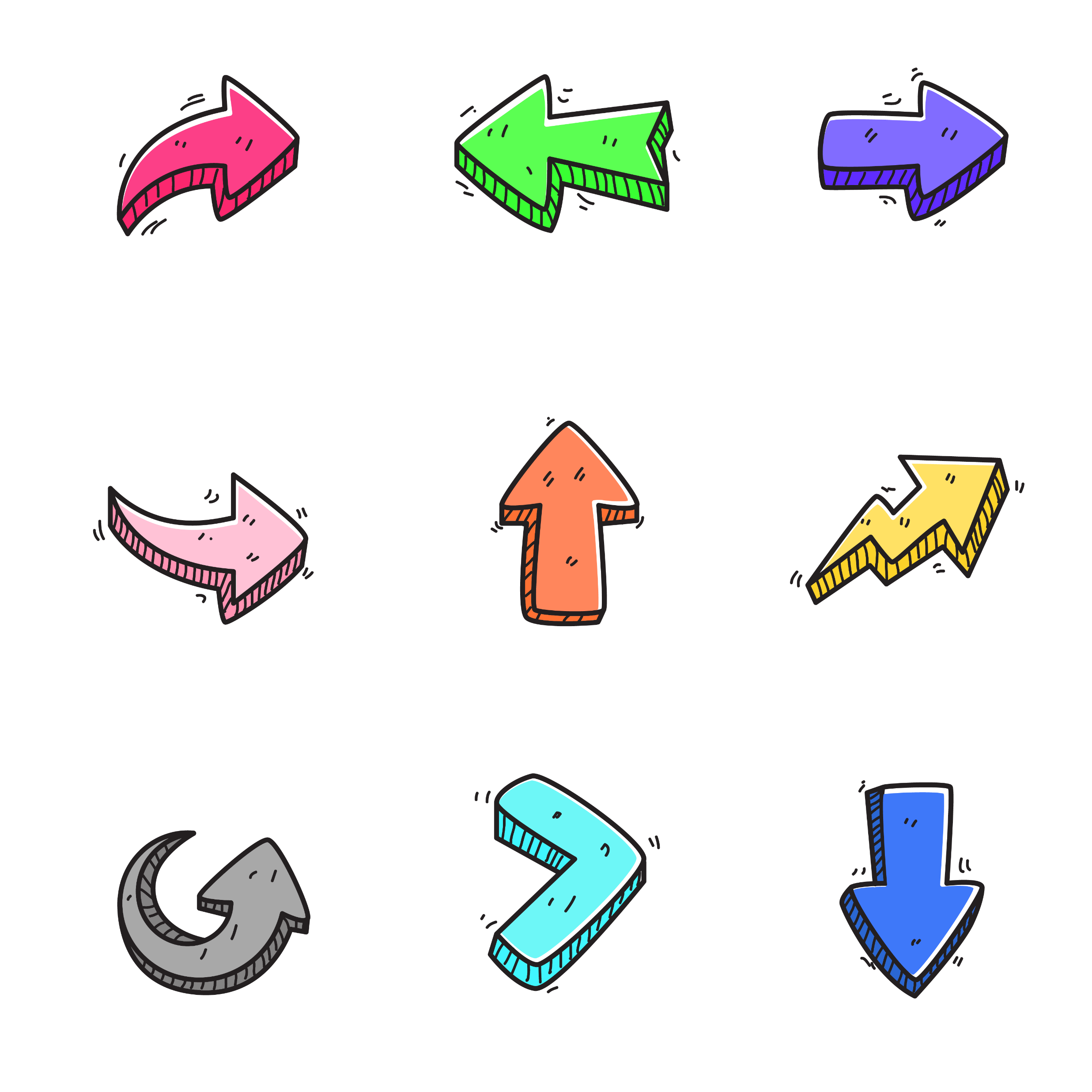 PHÂN SỐ
PHÂN SỐ
TÌM
TÌM
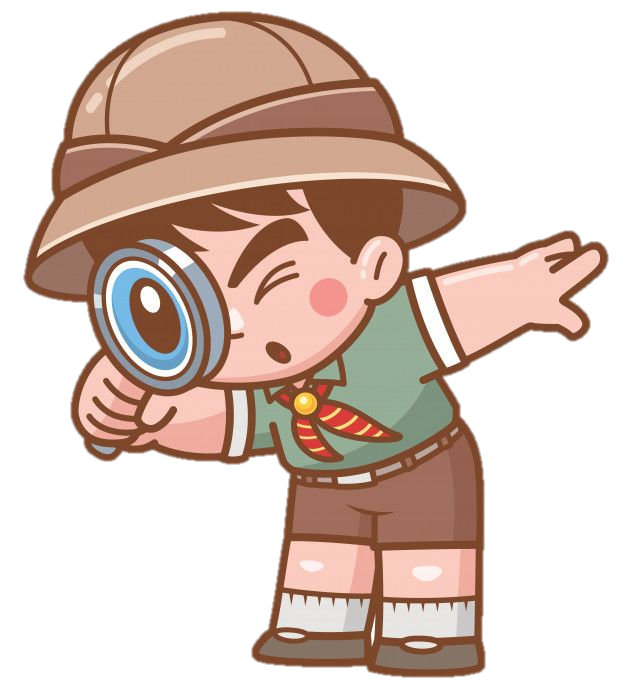 CỦA MỘT SỐ
CỦA MỘT SỐ
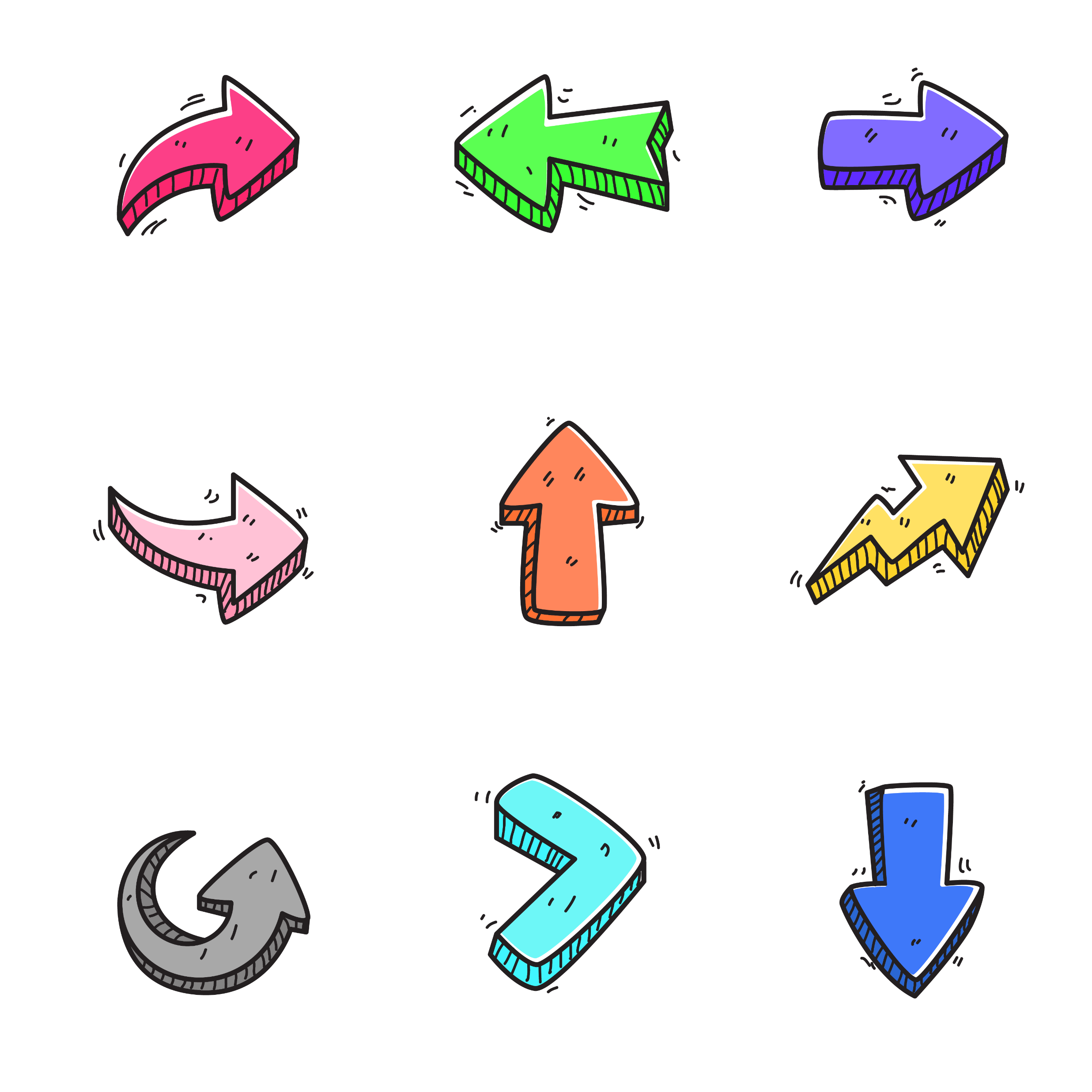 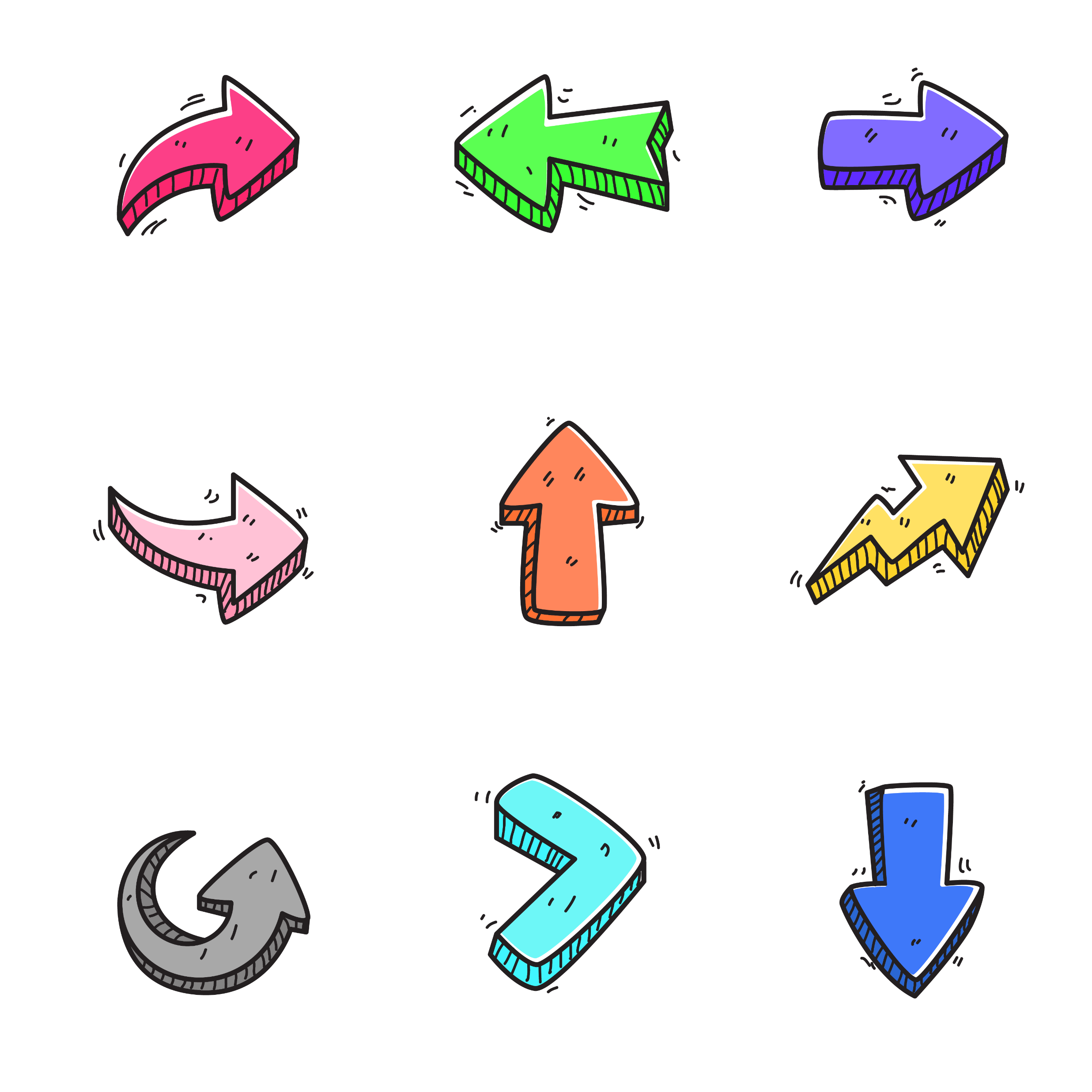 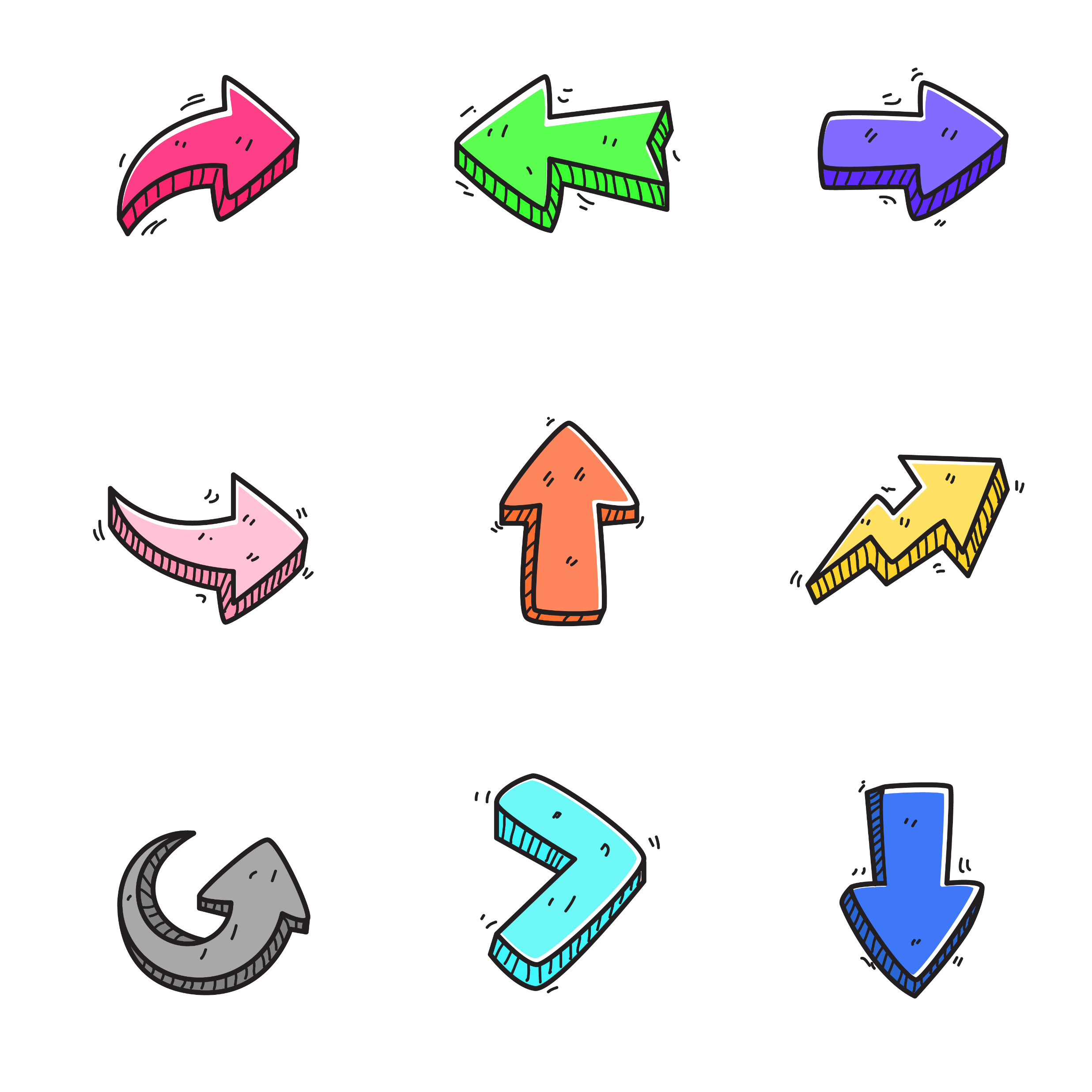 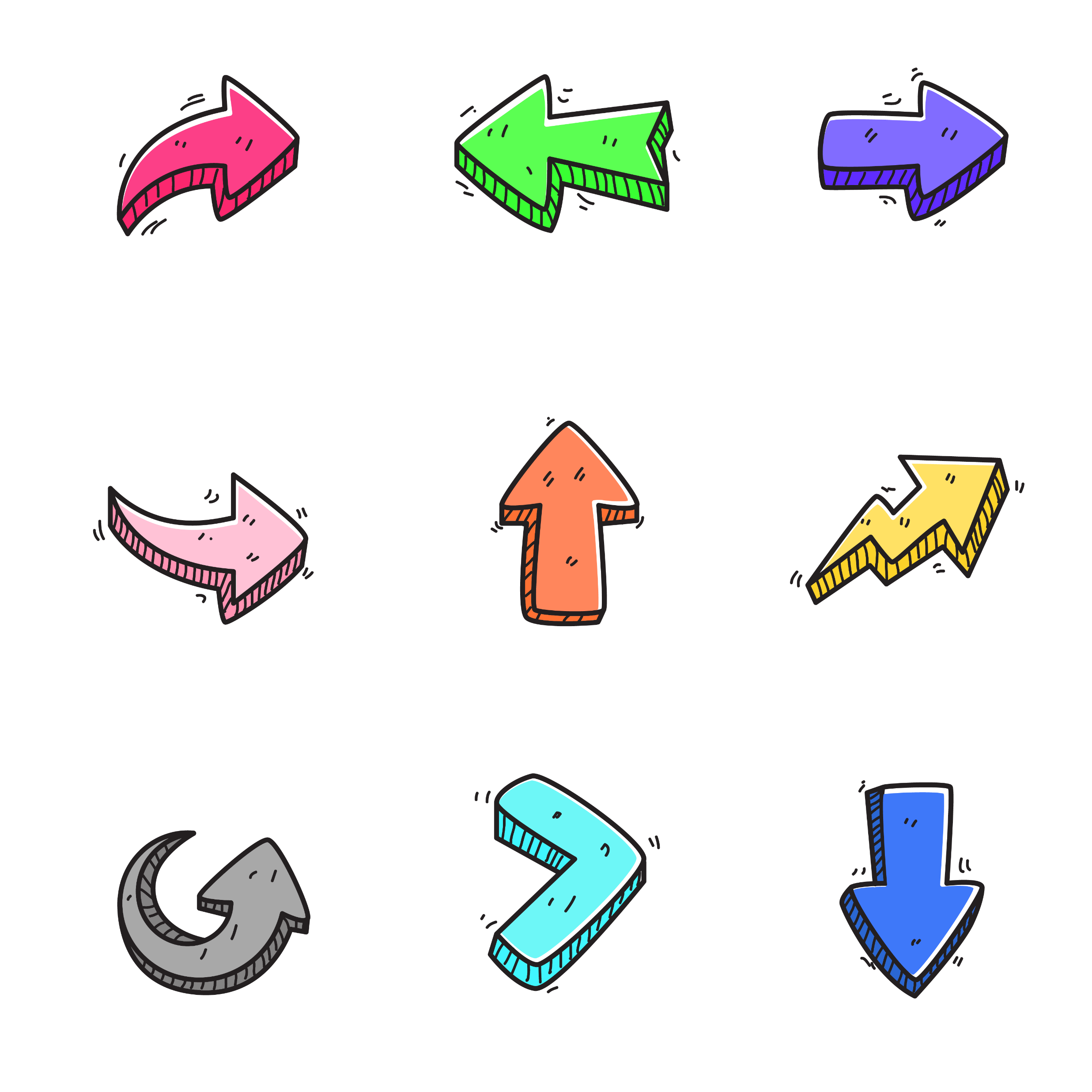 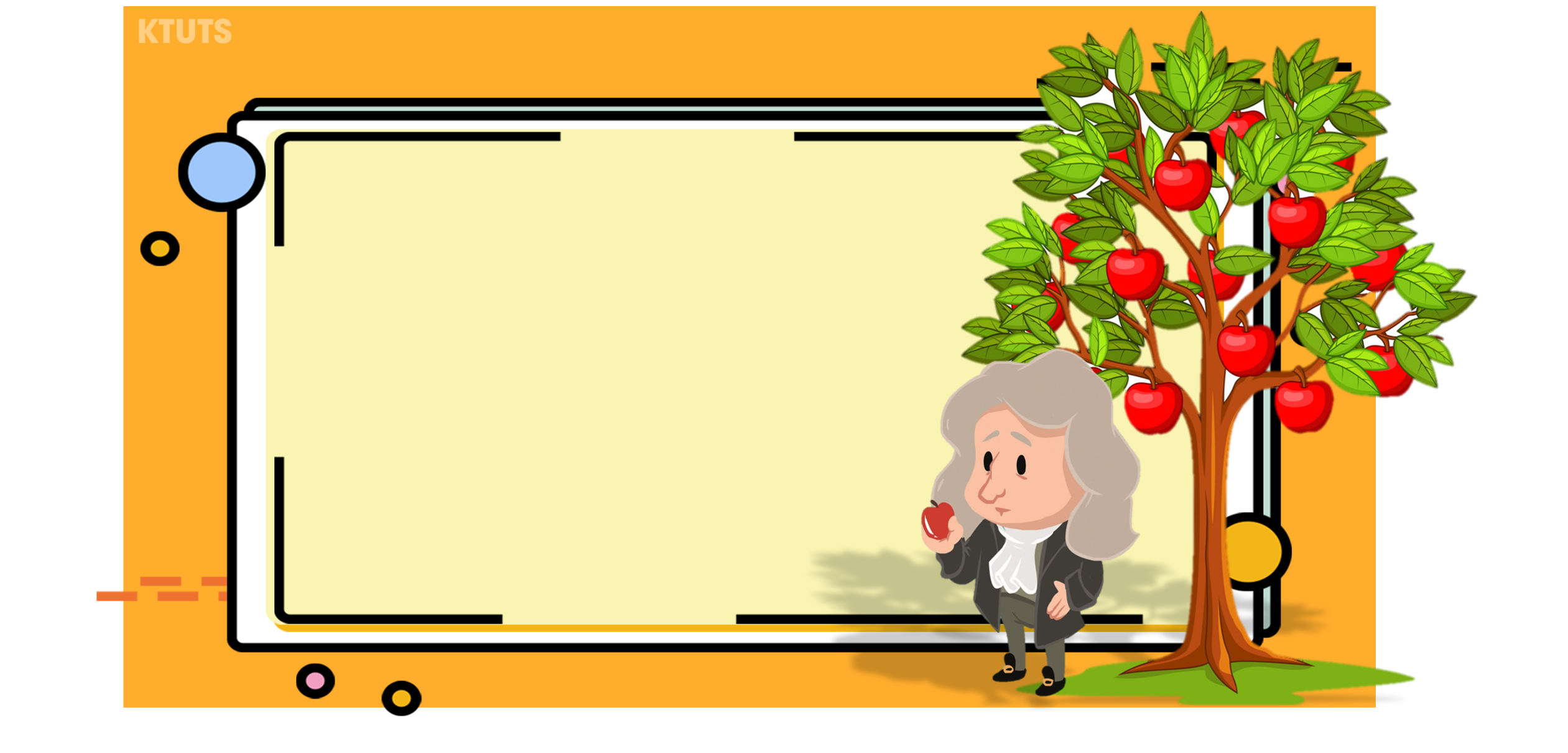 trò chơi
TRÁI TÁO CỦA NEWTON
TRÁI TÁO CỦA NEWTON
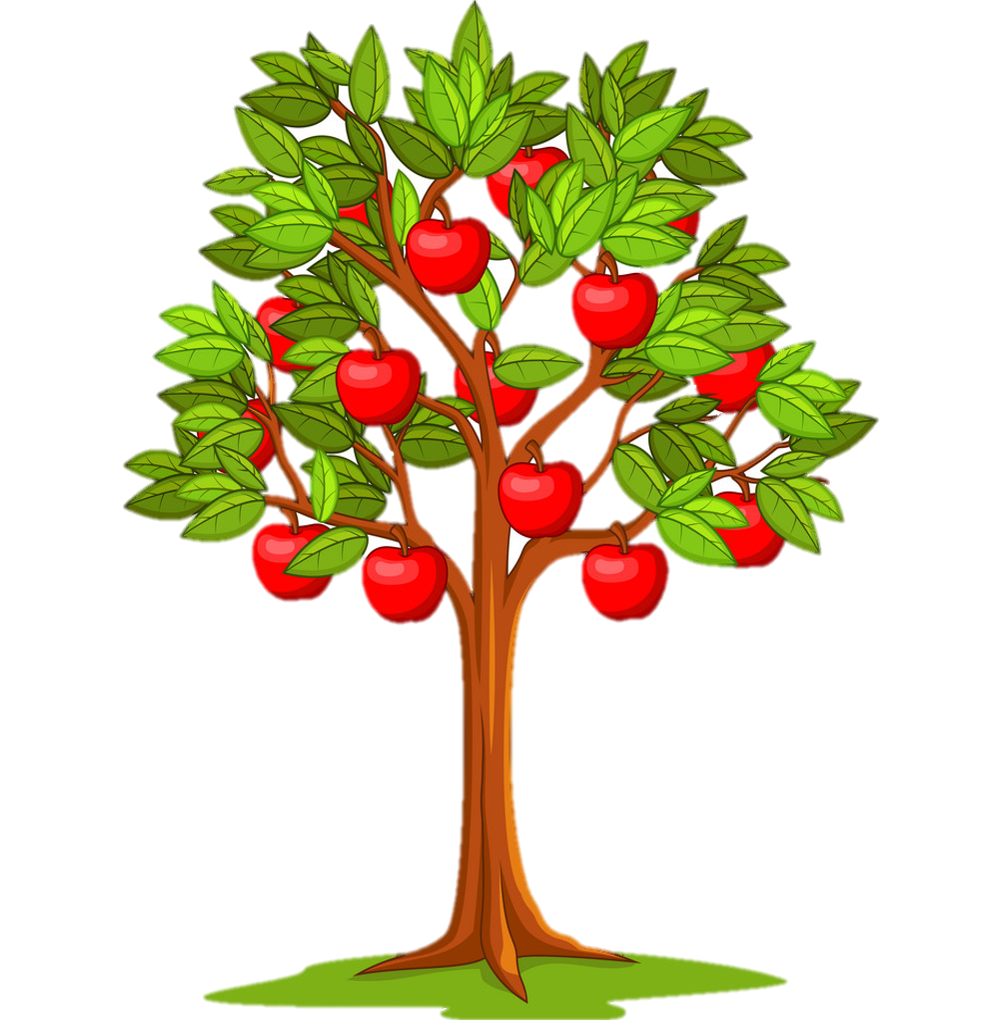 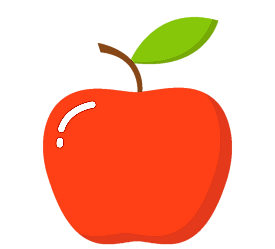 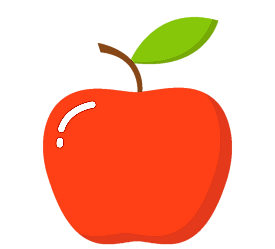 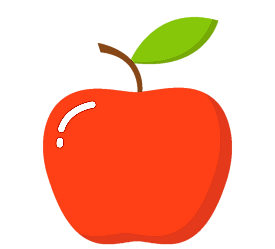 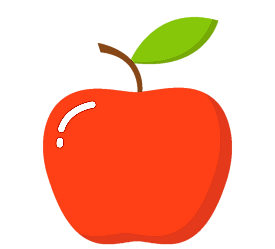 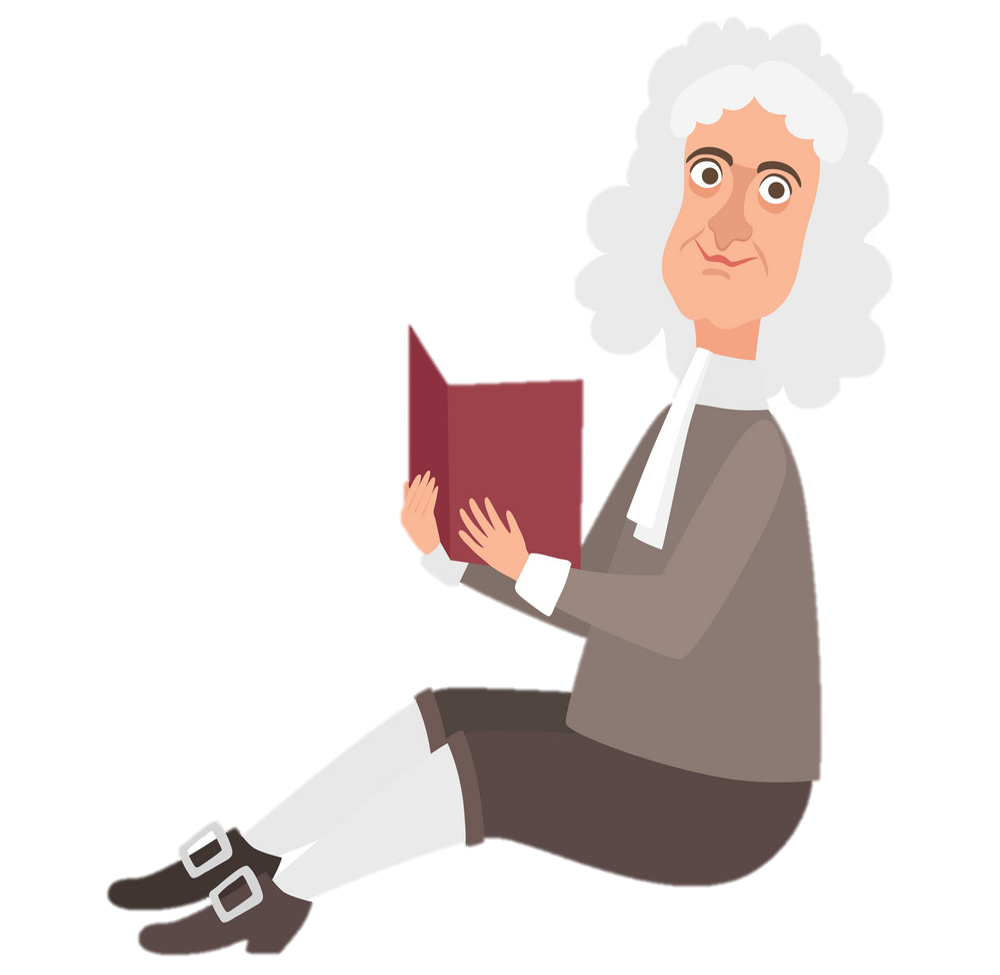 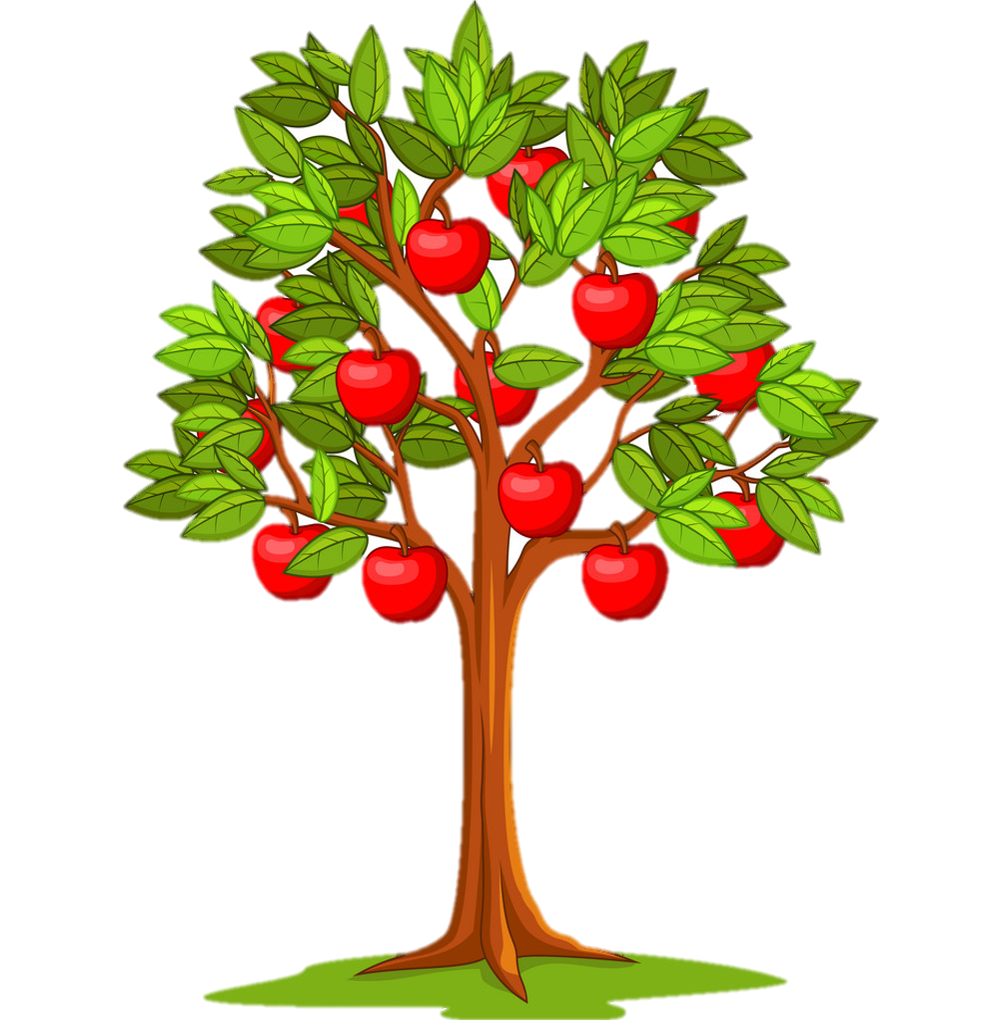 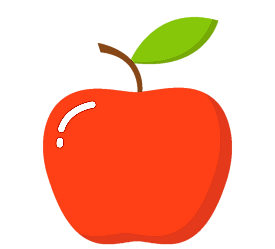 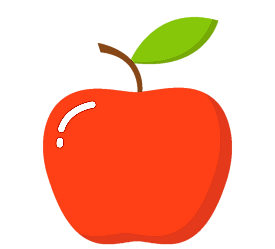 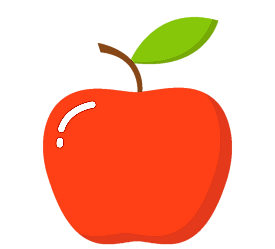 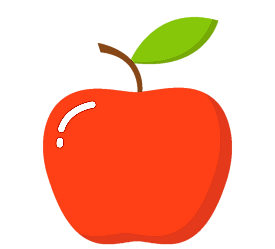 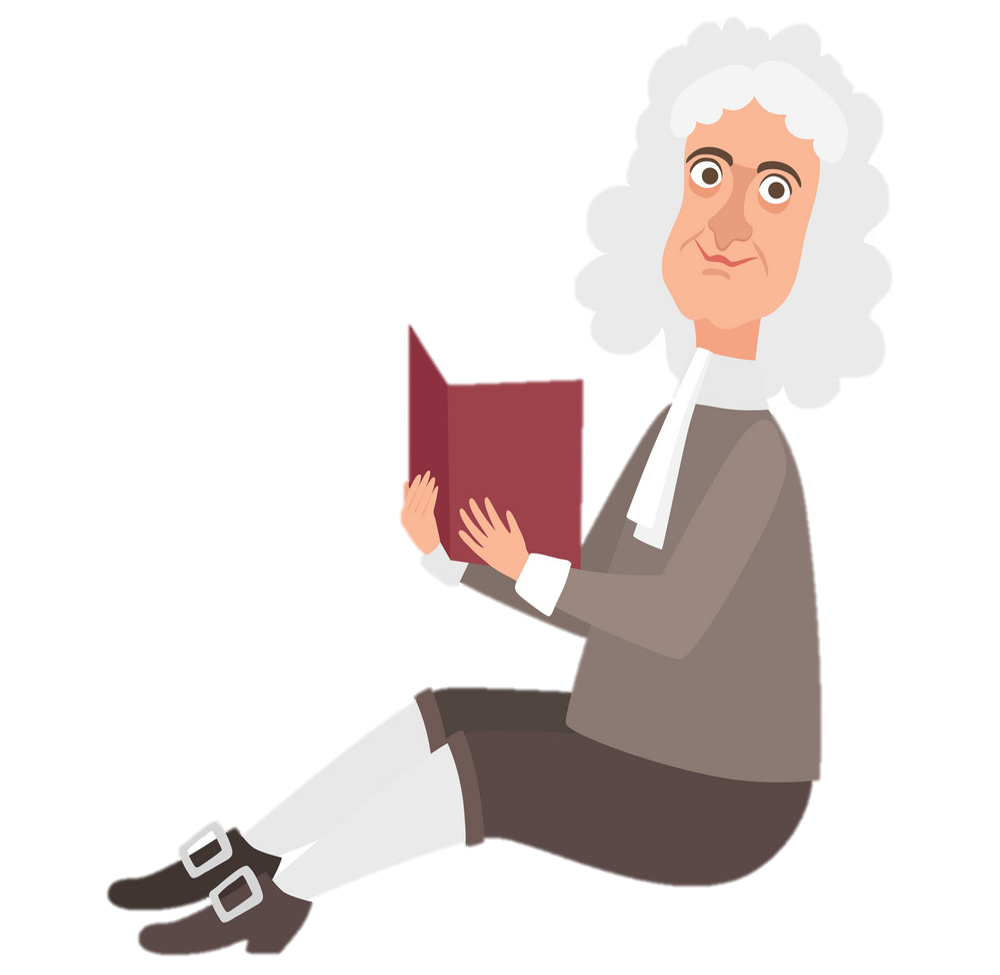 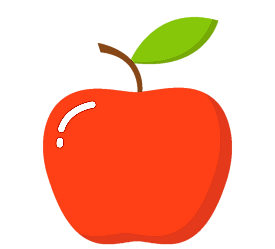 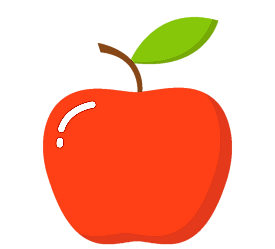 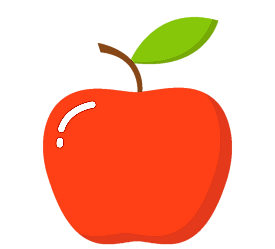 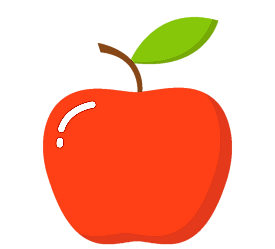 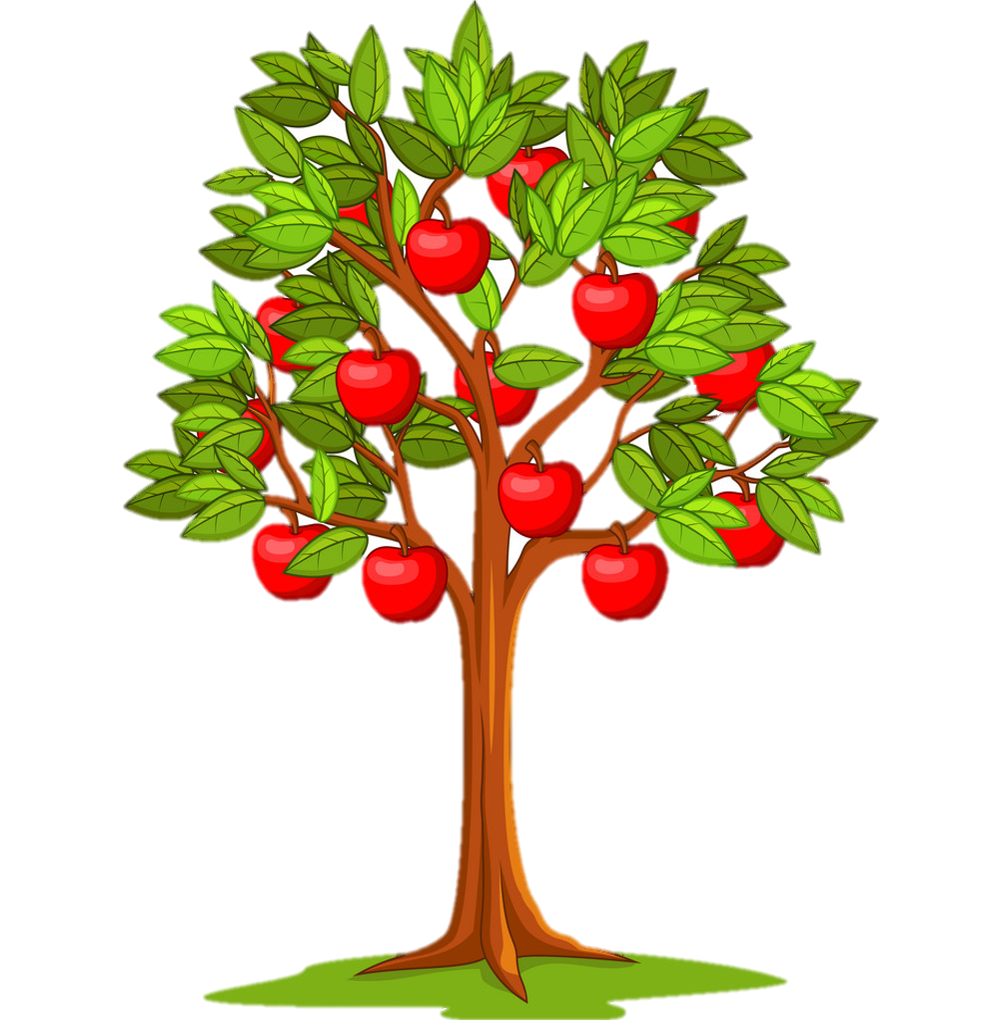 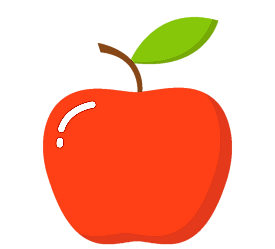 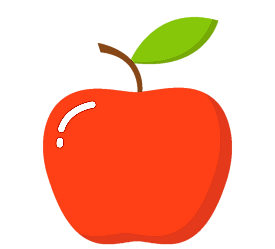 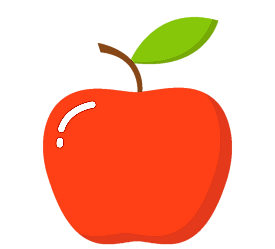 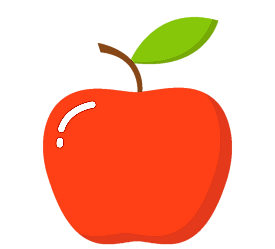 6
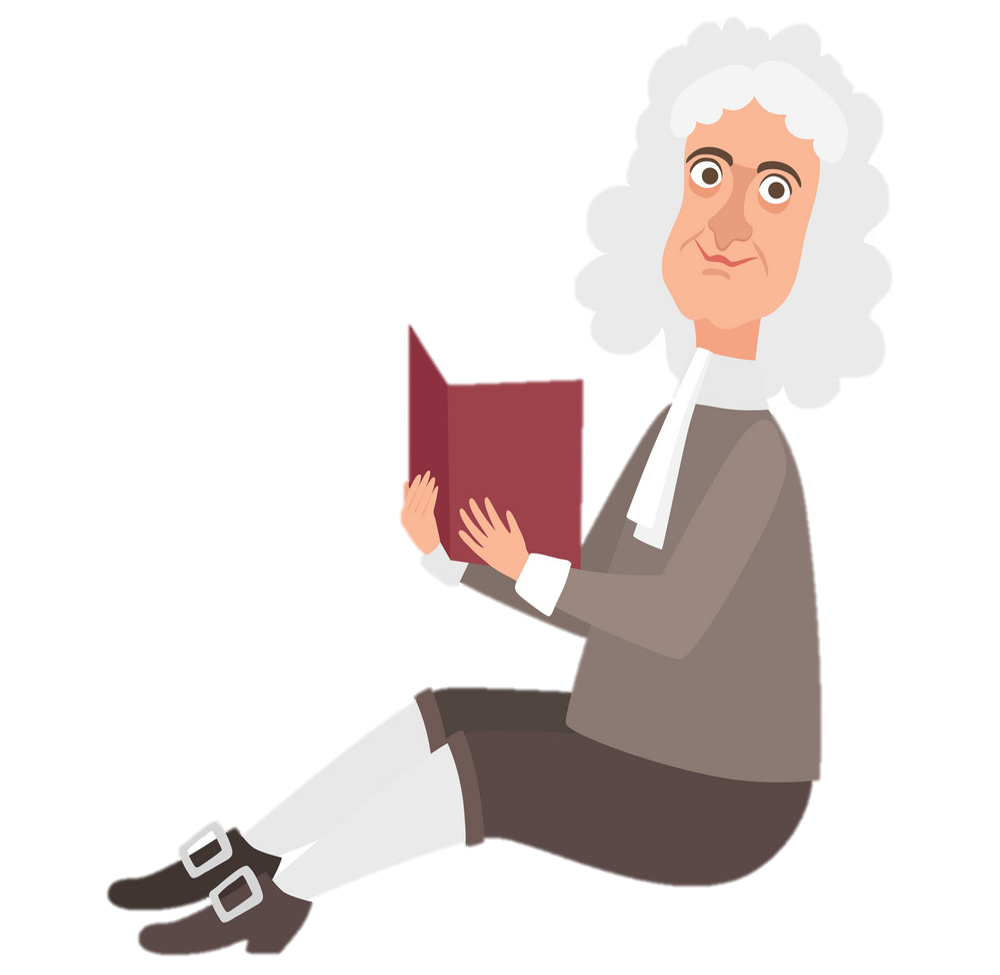 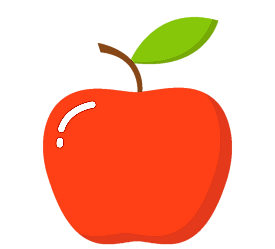 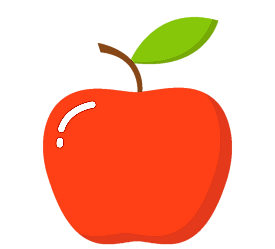 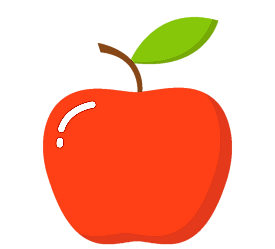 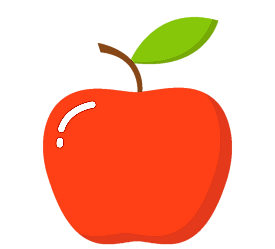 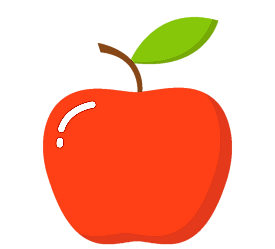 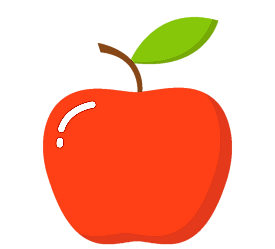 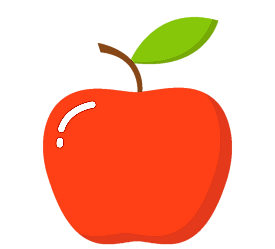 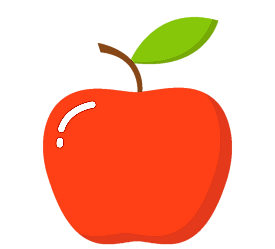 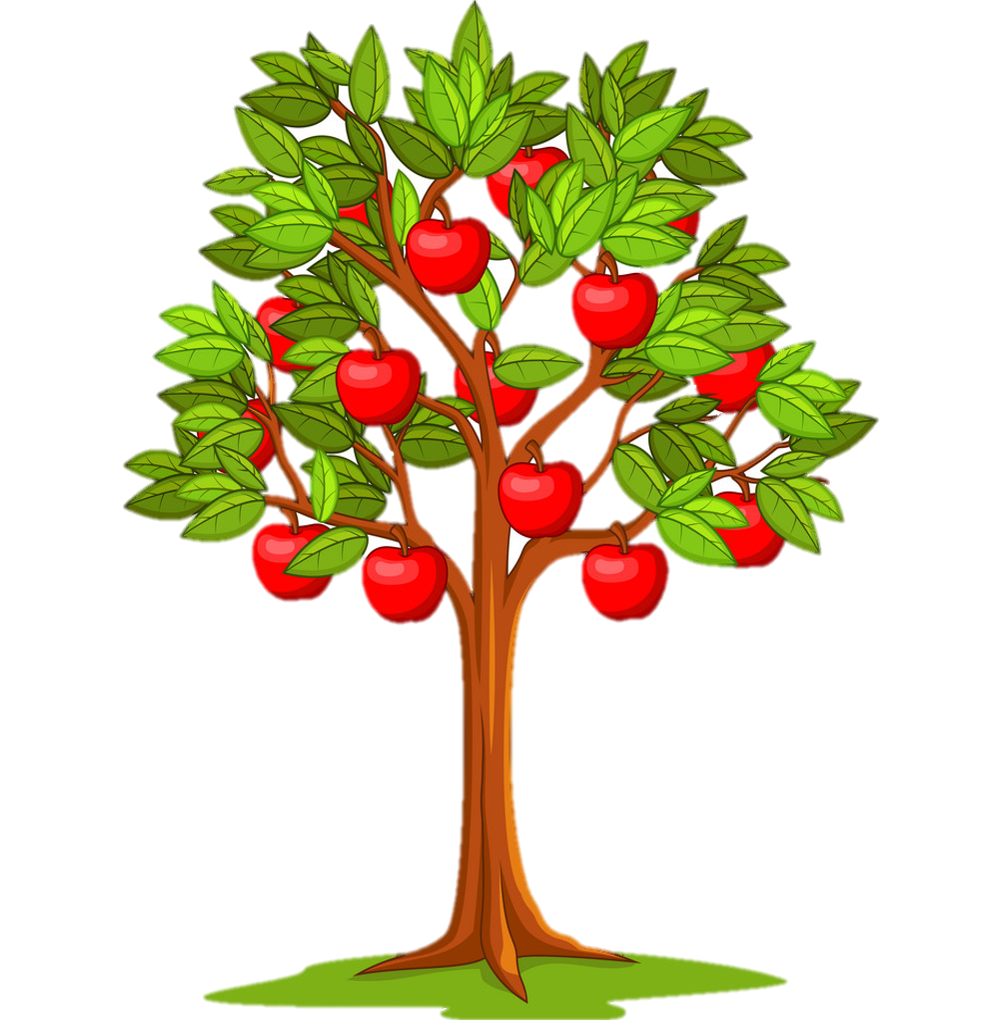 Newton có bao nhiêu quả táo?
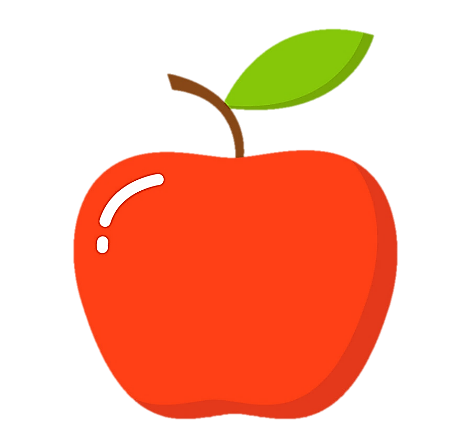 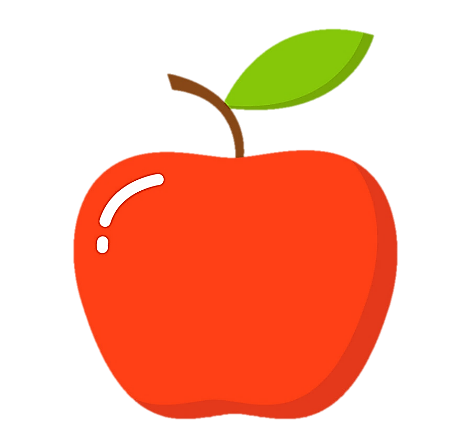 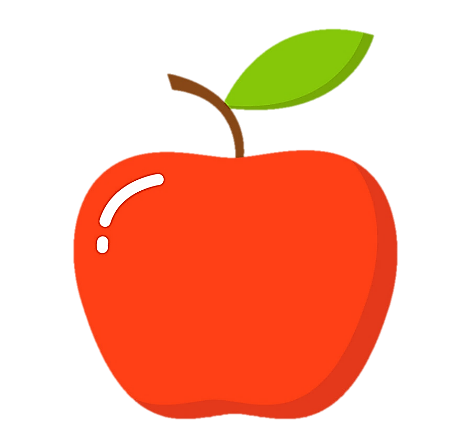 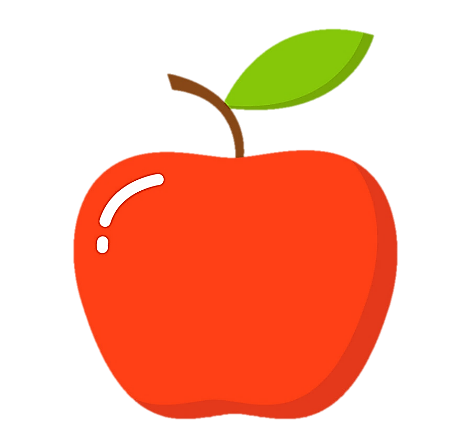 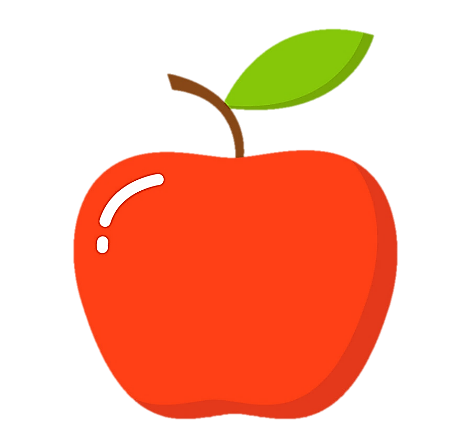 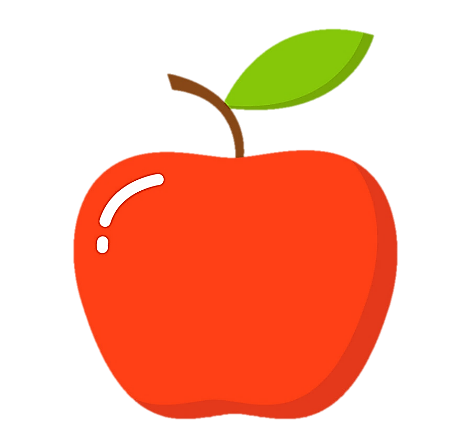 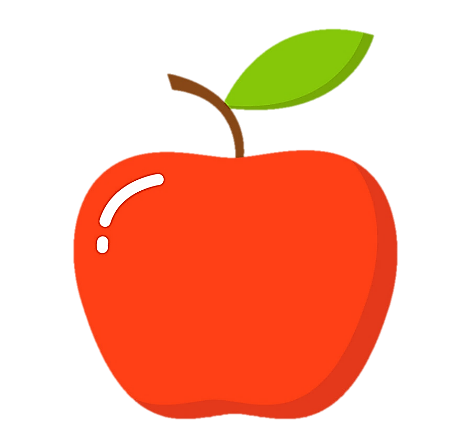 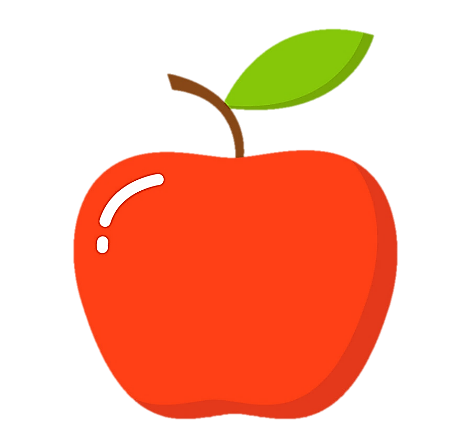 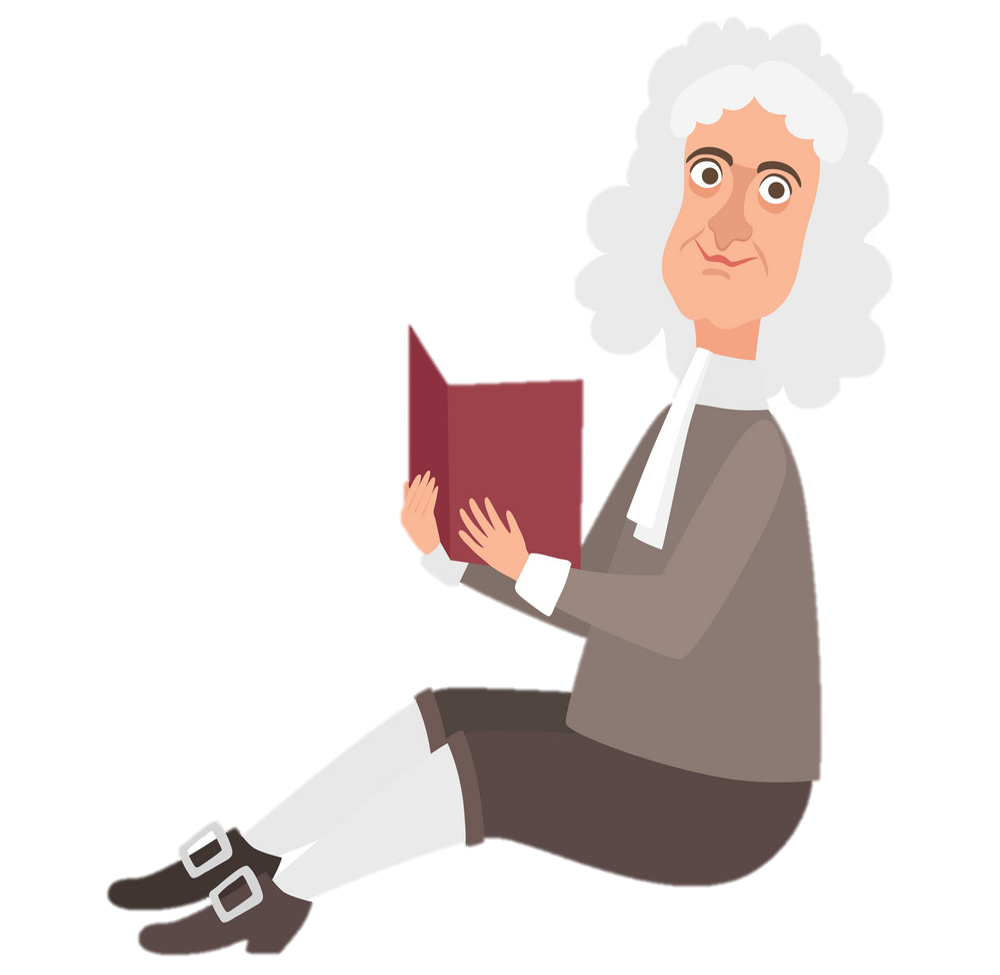 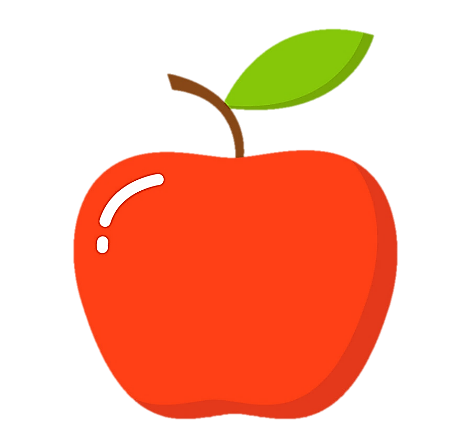 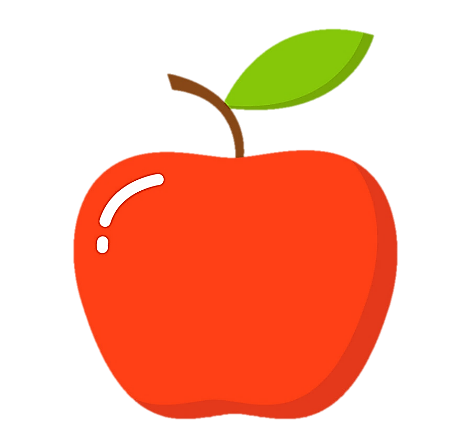 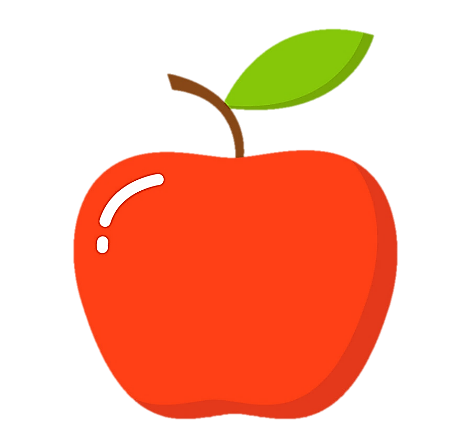 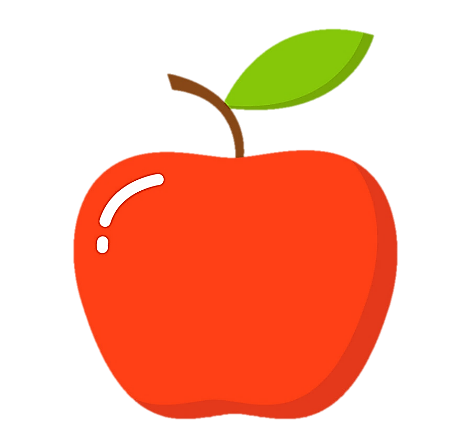 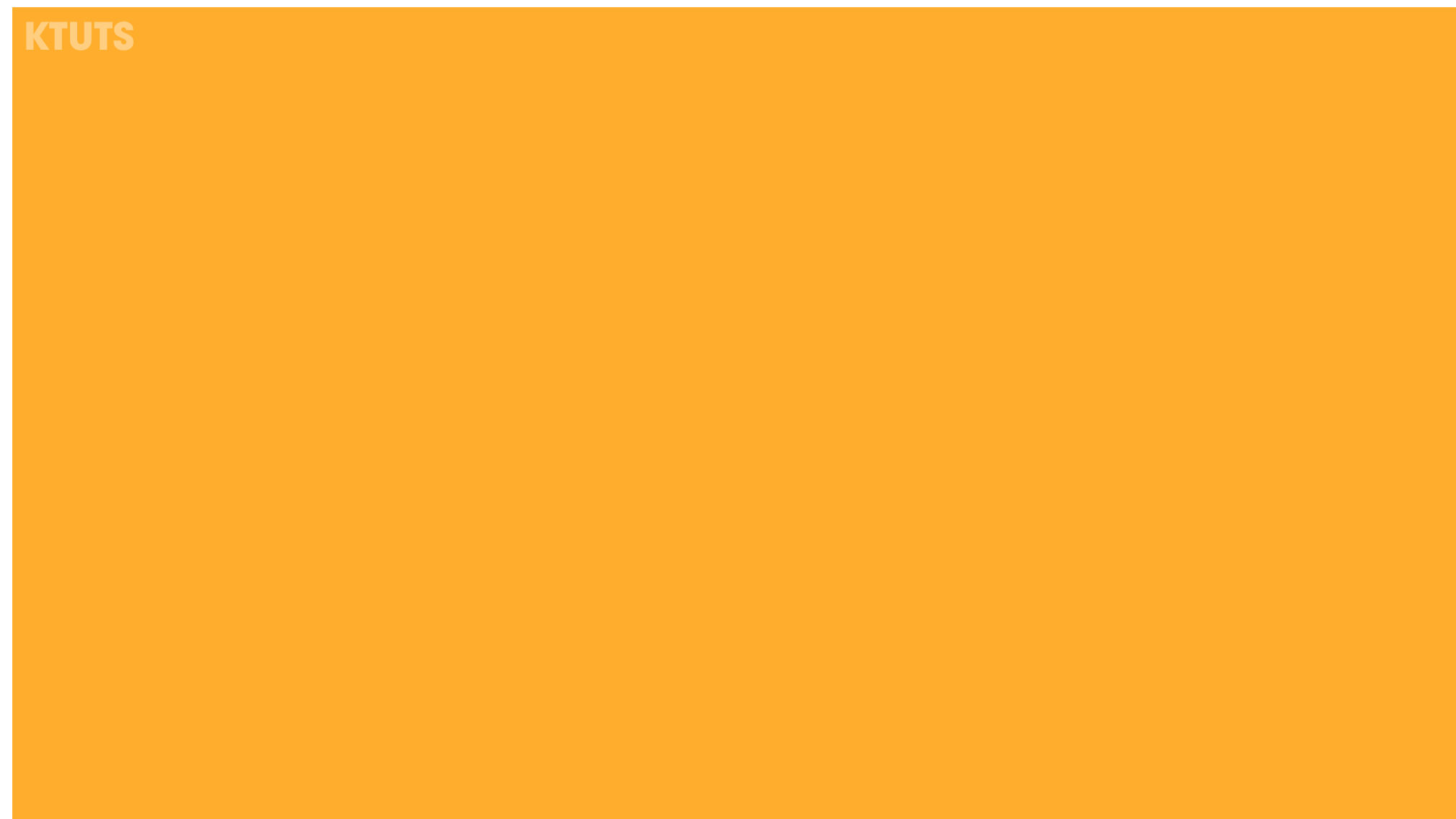 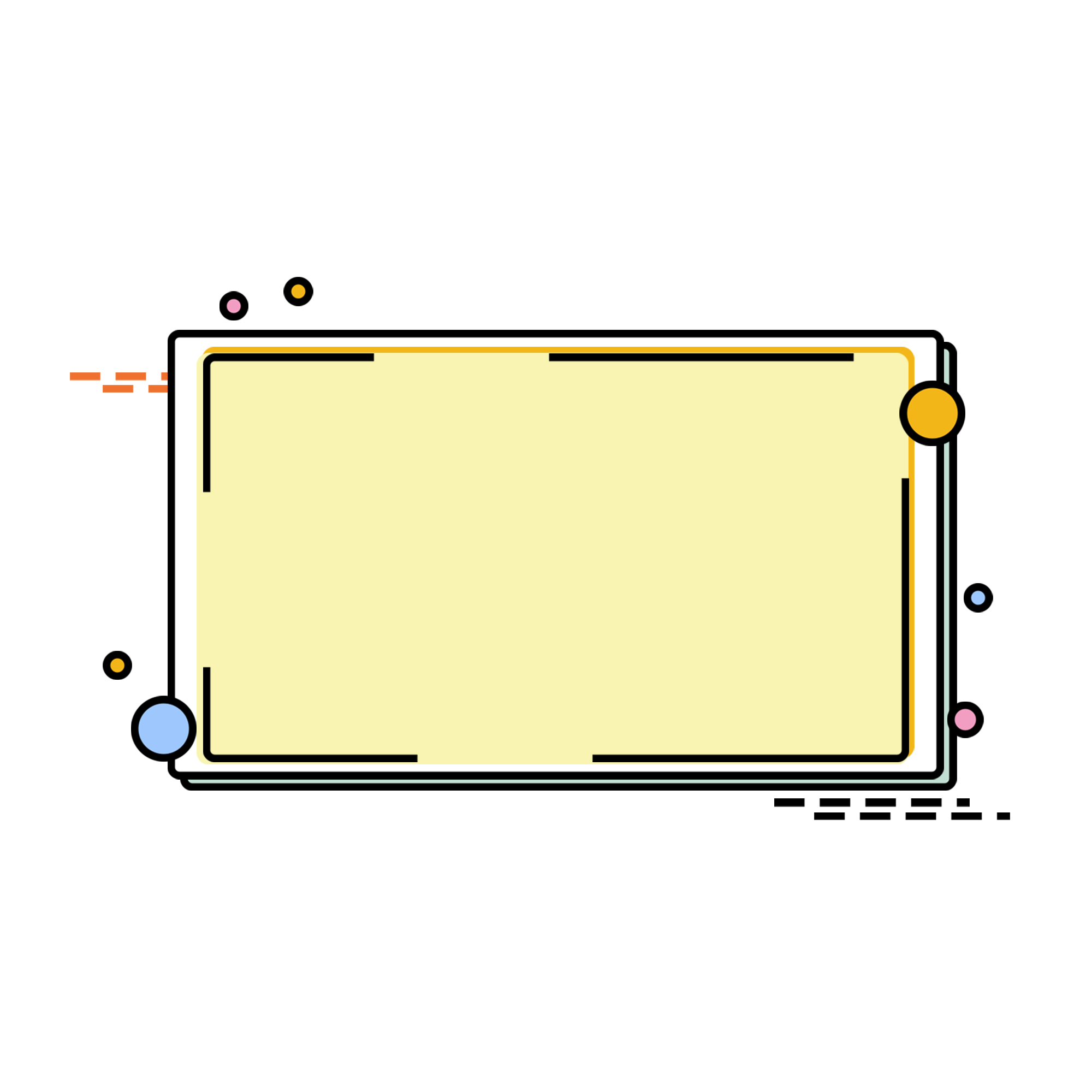 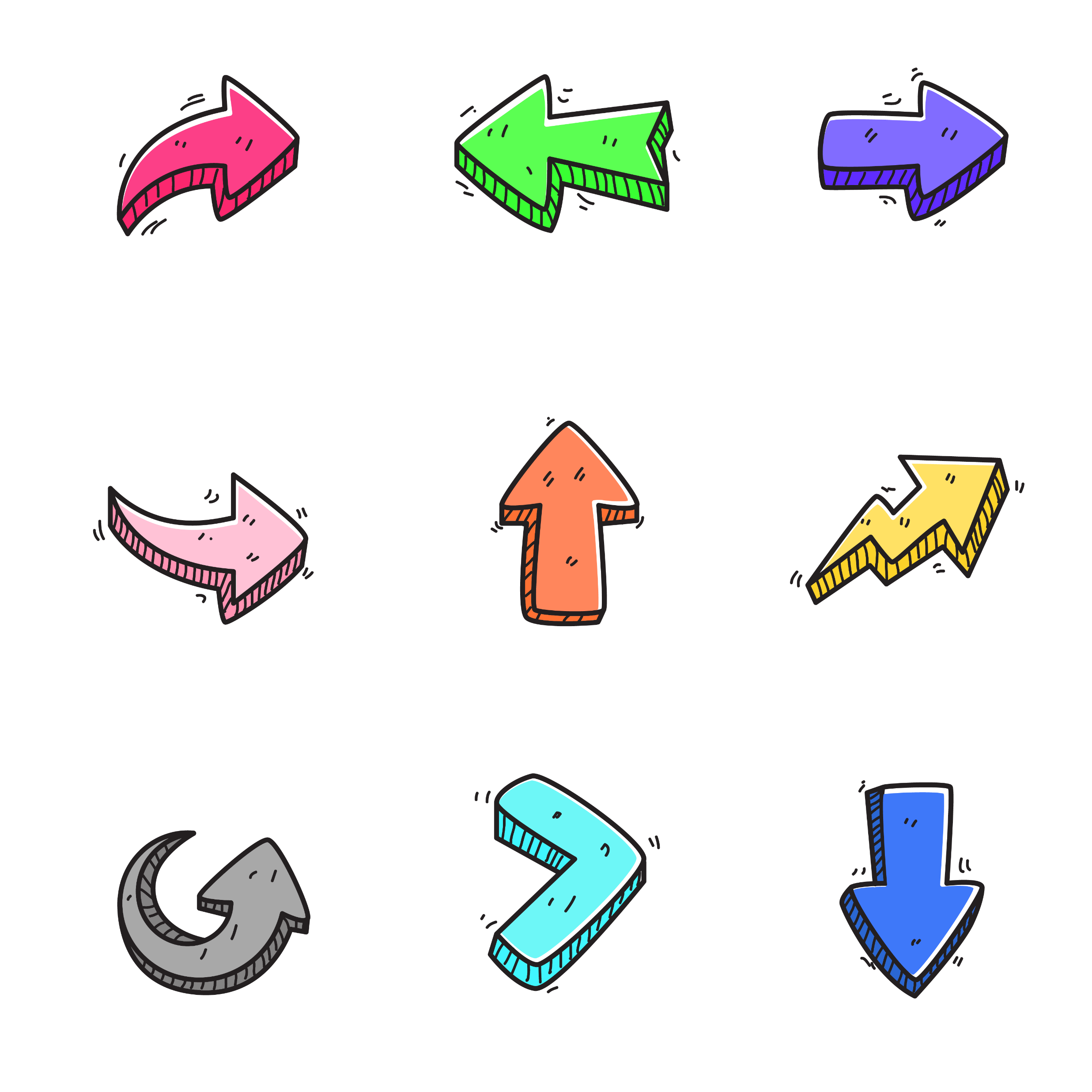 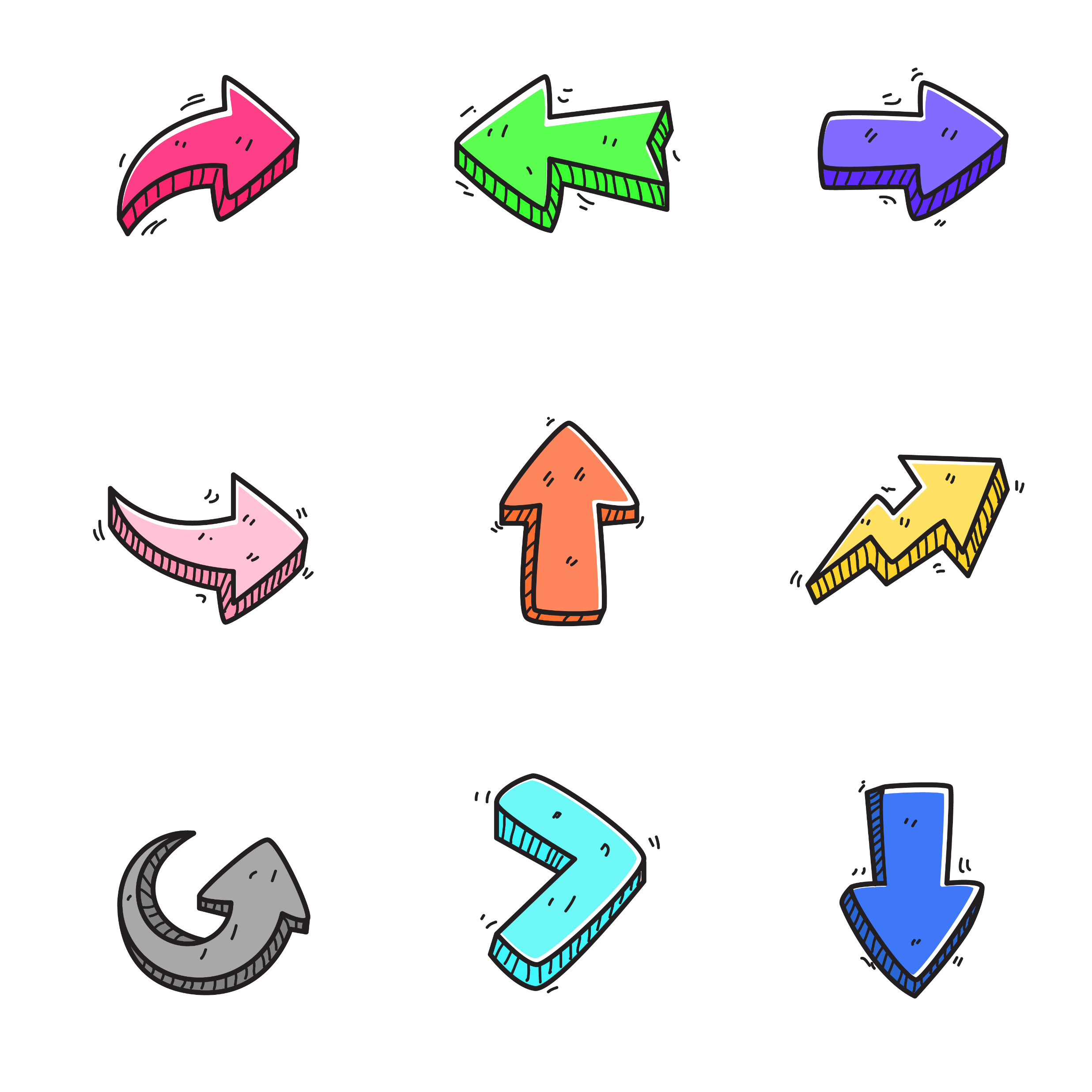 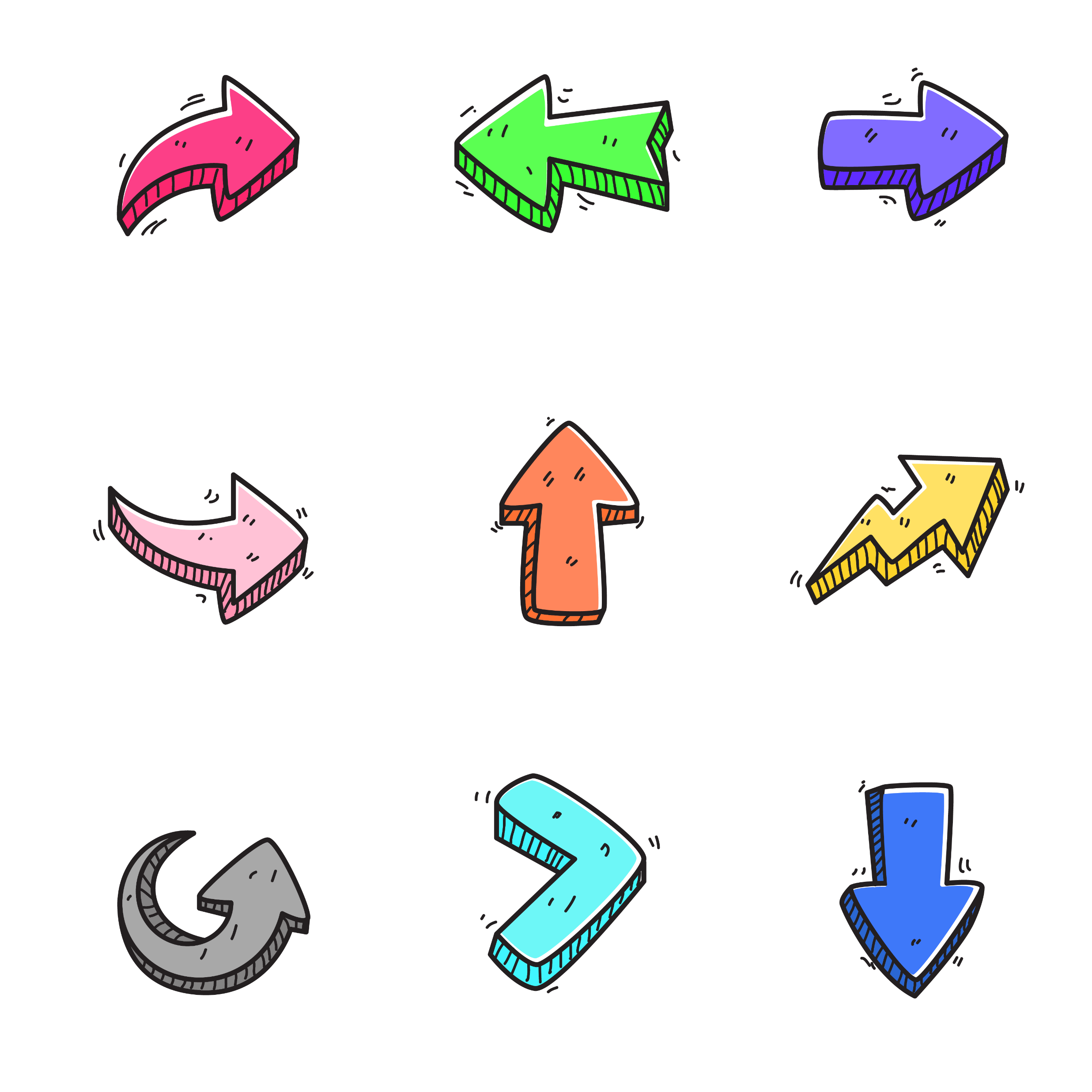 PHÂN SỐ
PHÂN SỐ
TÌM
TÌM
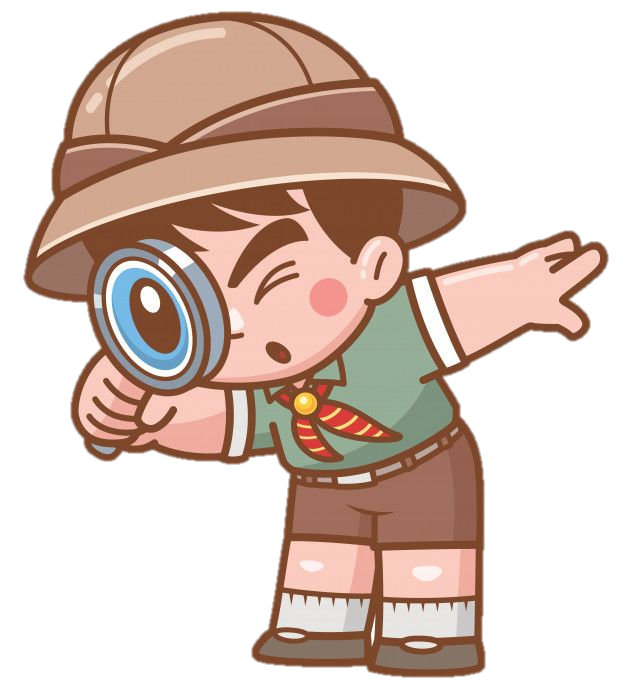 CỦA MỘT SỐ
CỦA MỘT SỐ
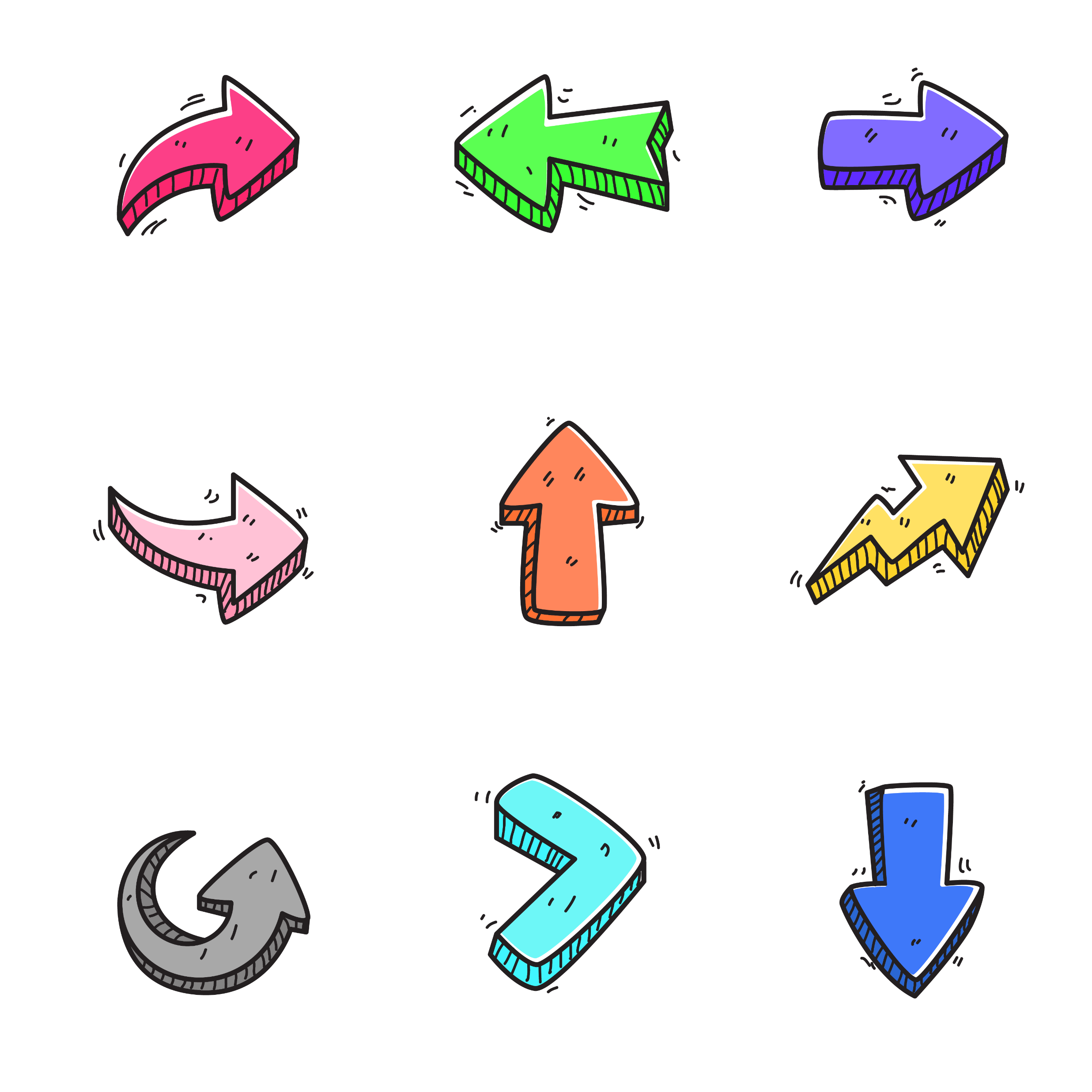 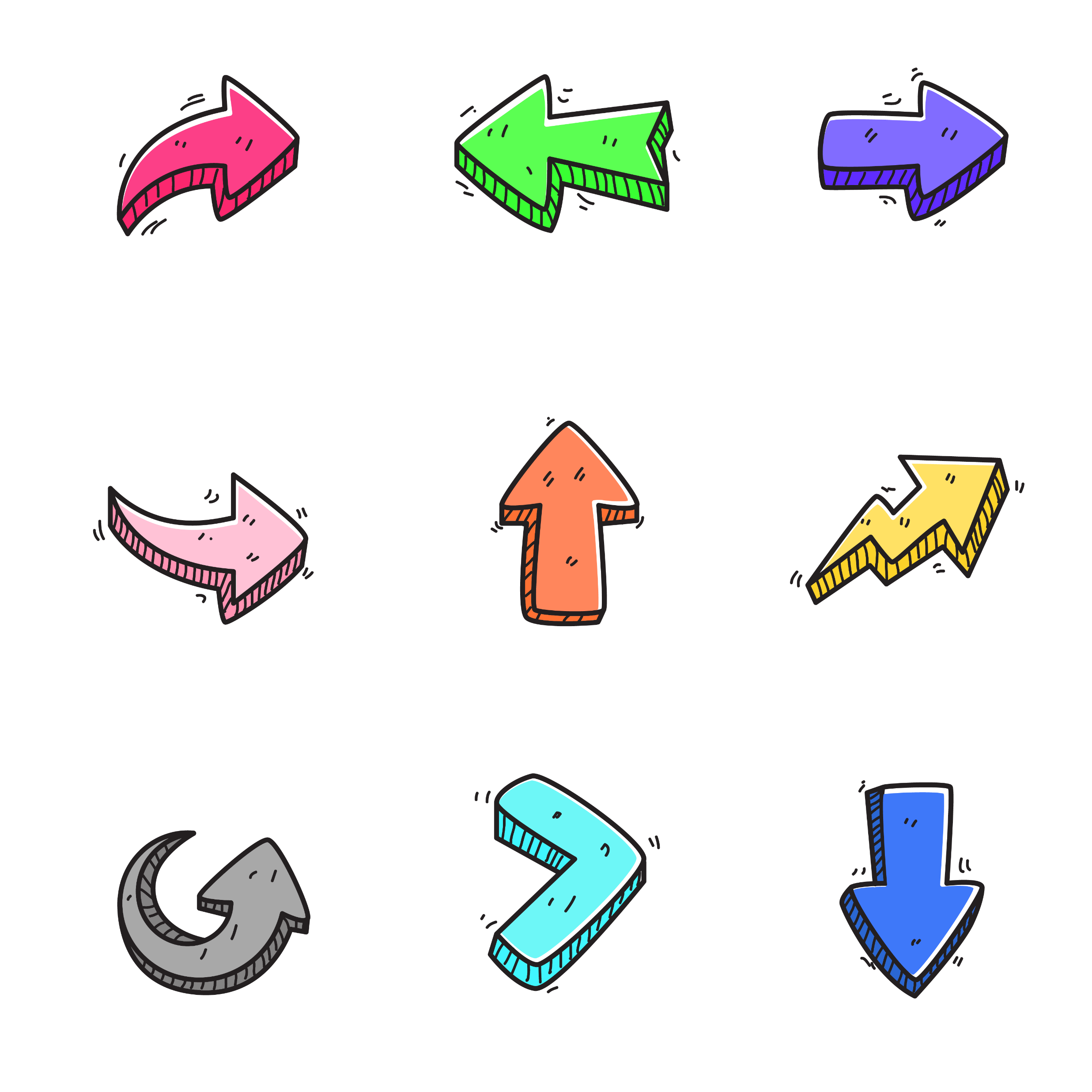 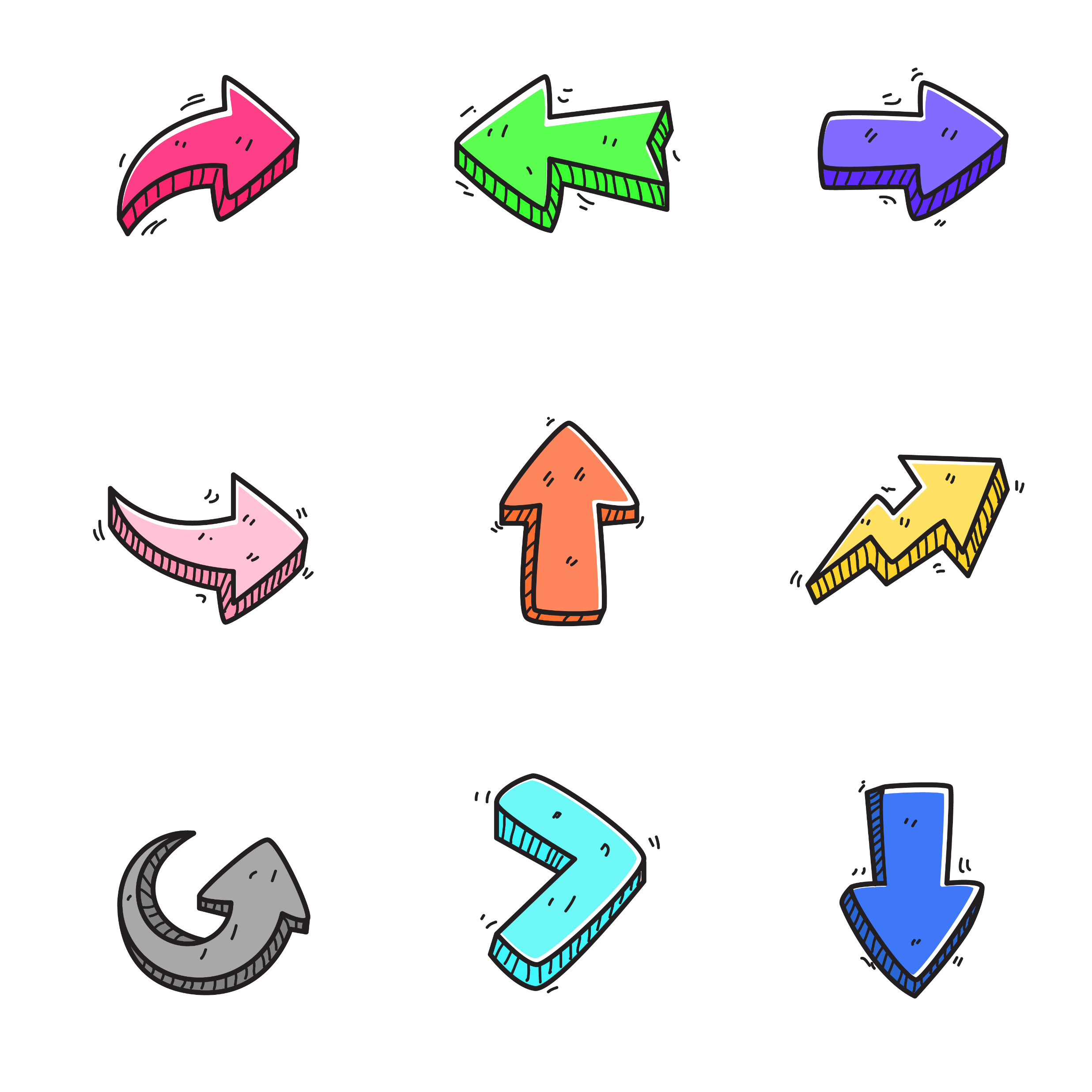 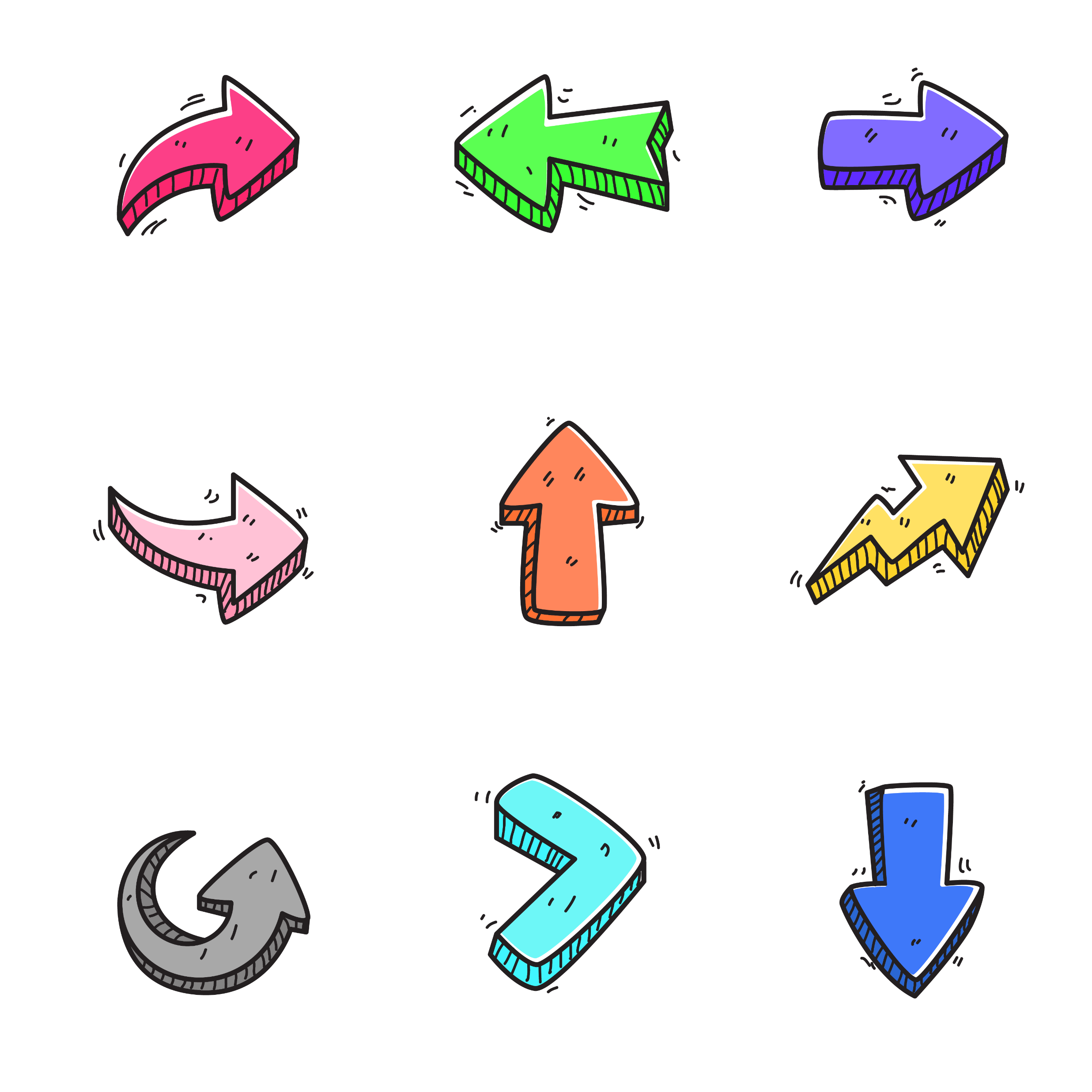 ? quả
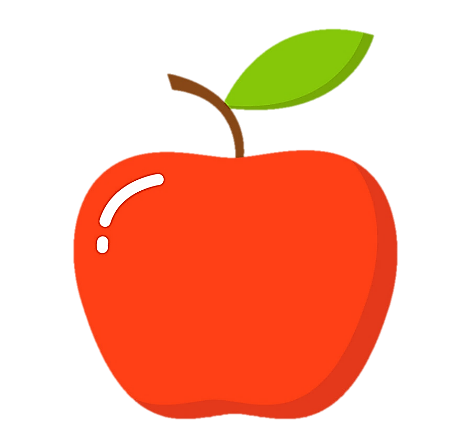 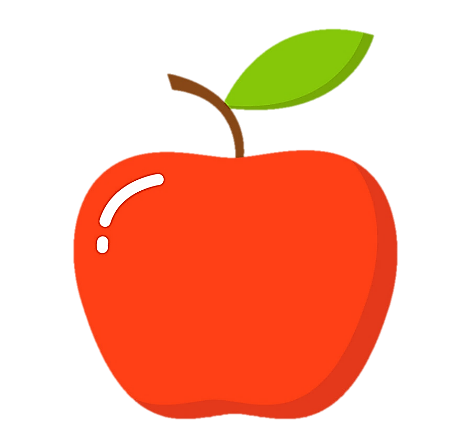 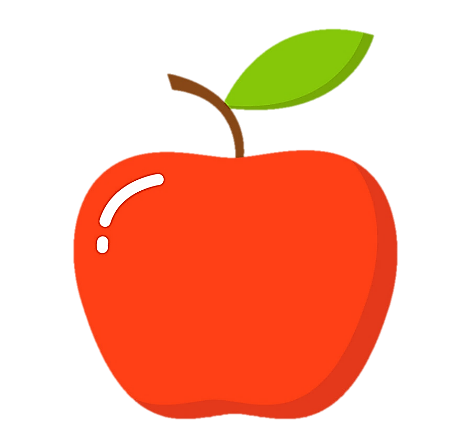 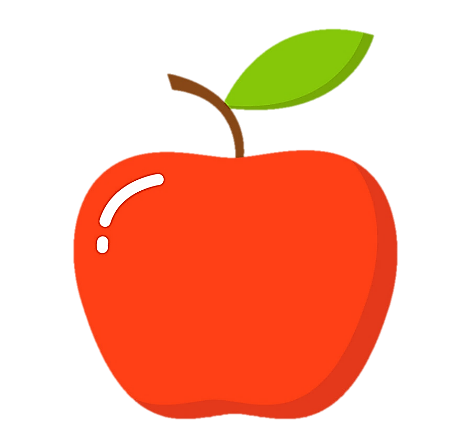 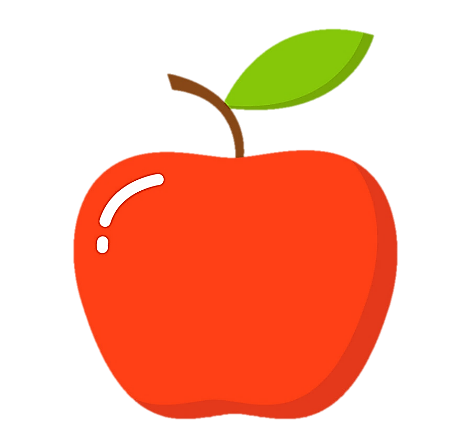 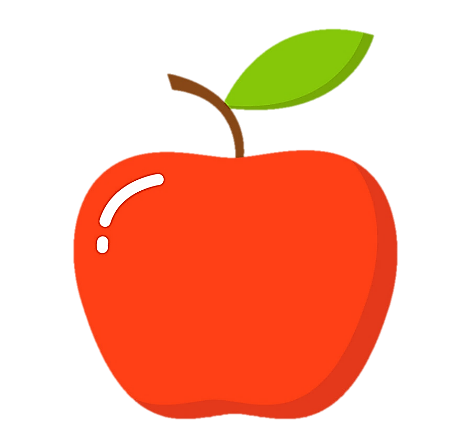 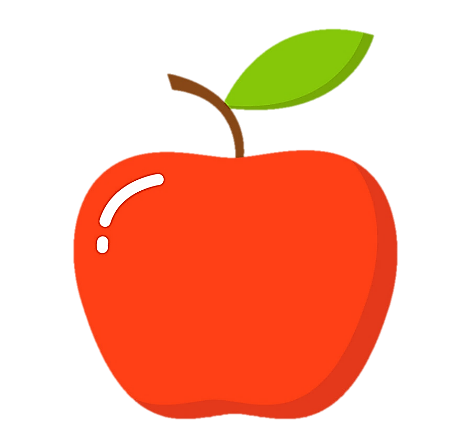 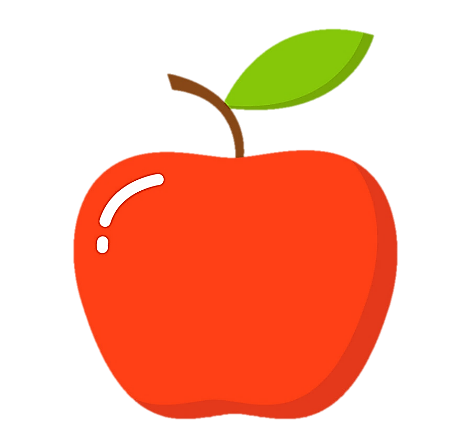 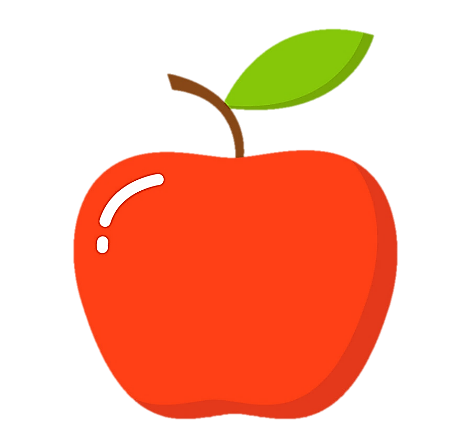 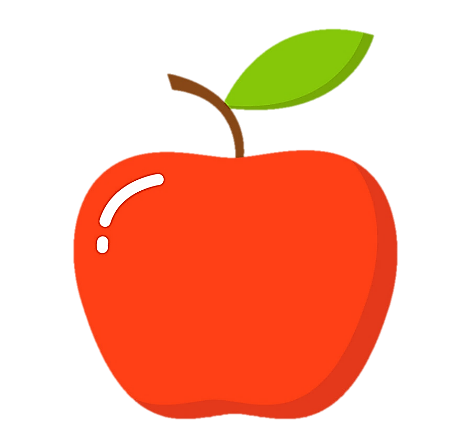 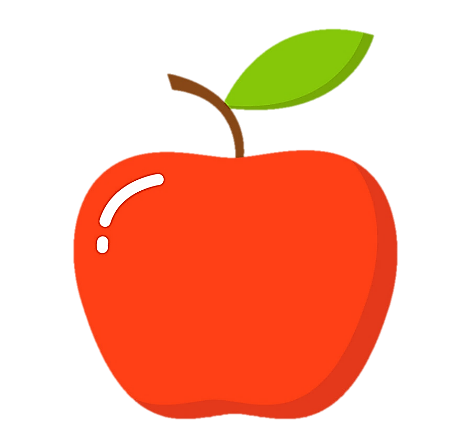 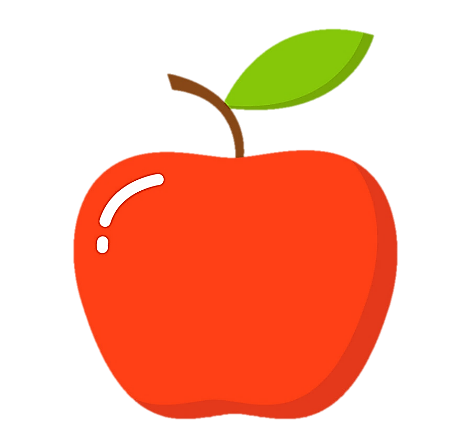 12 quả
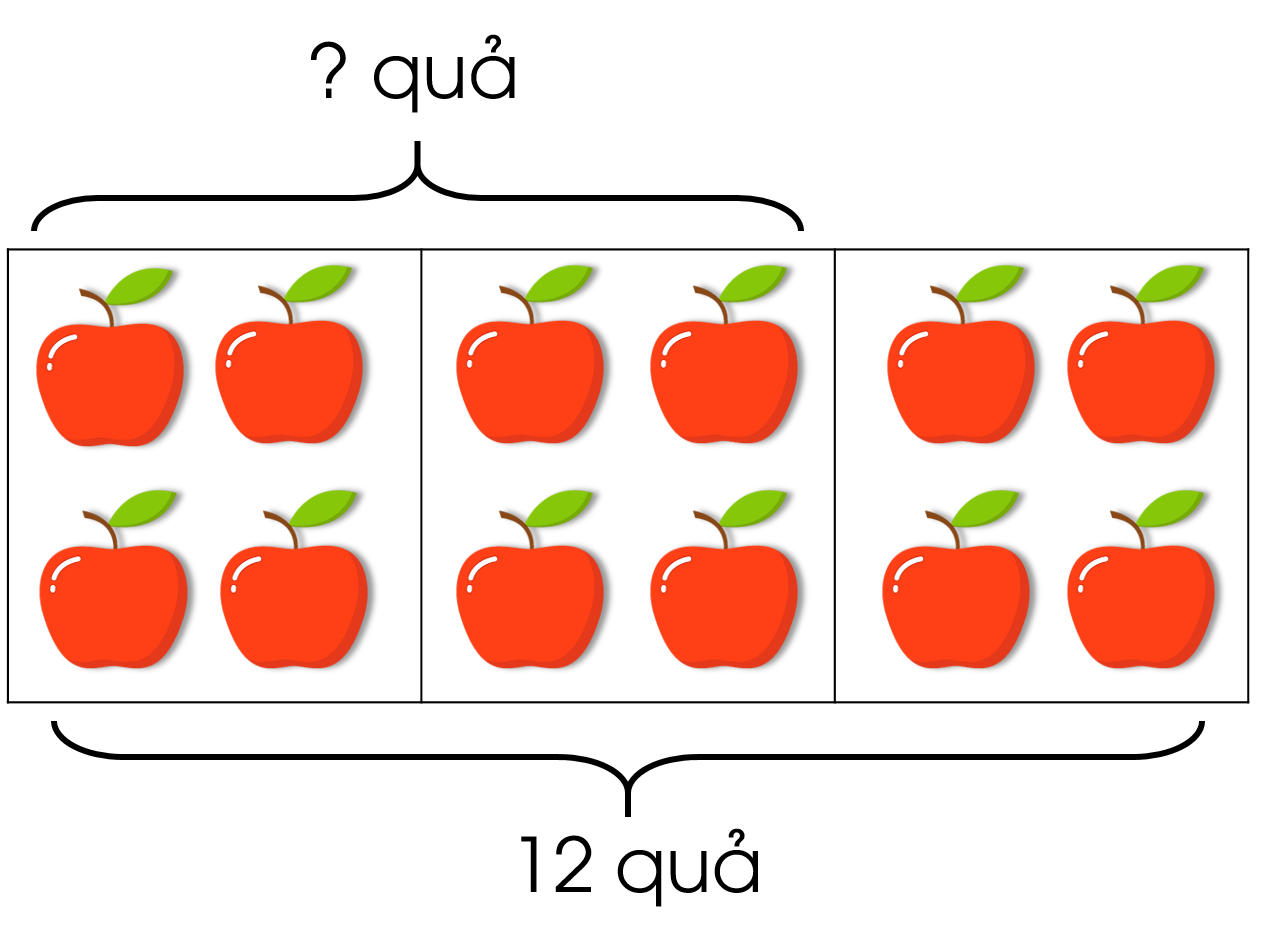 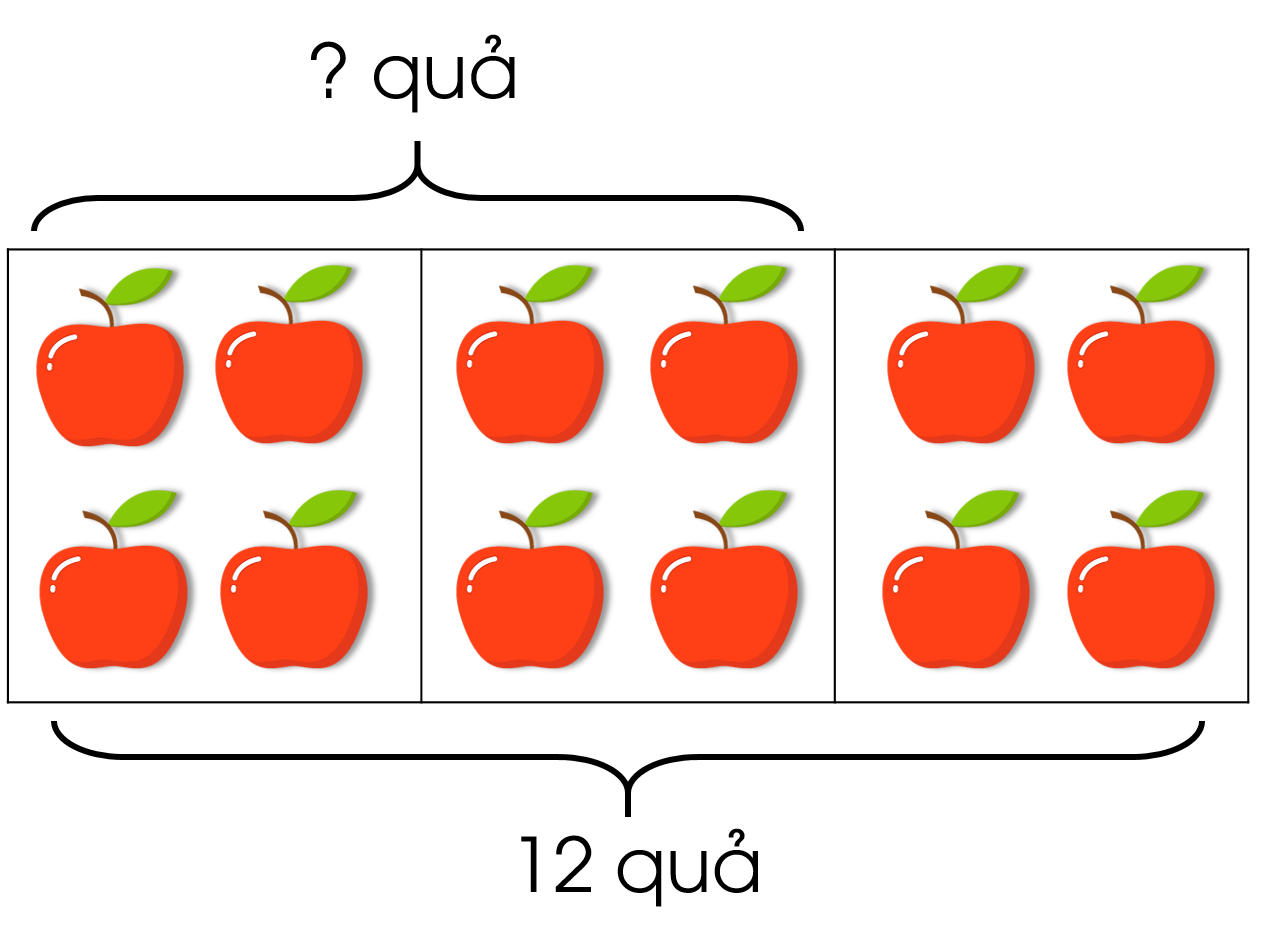 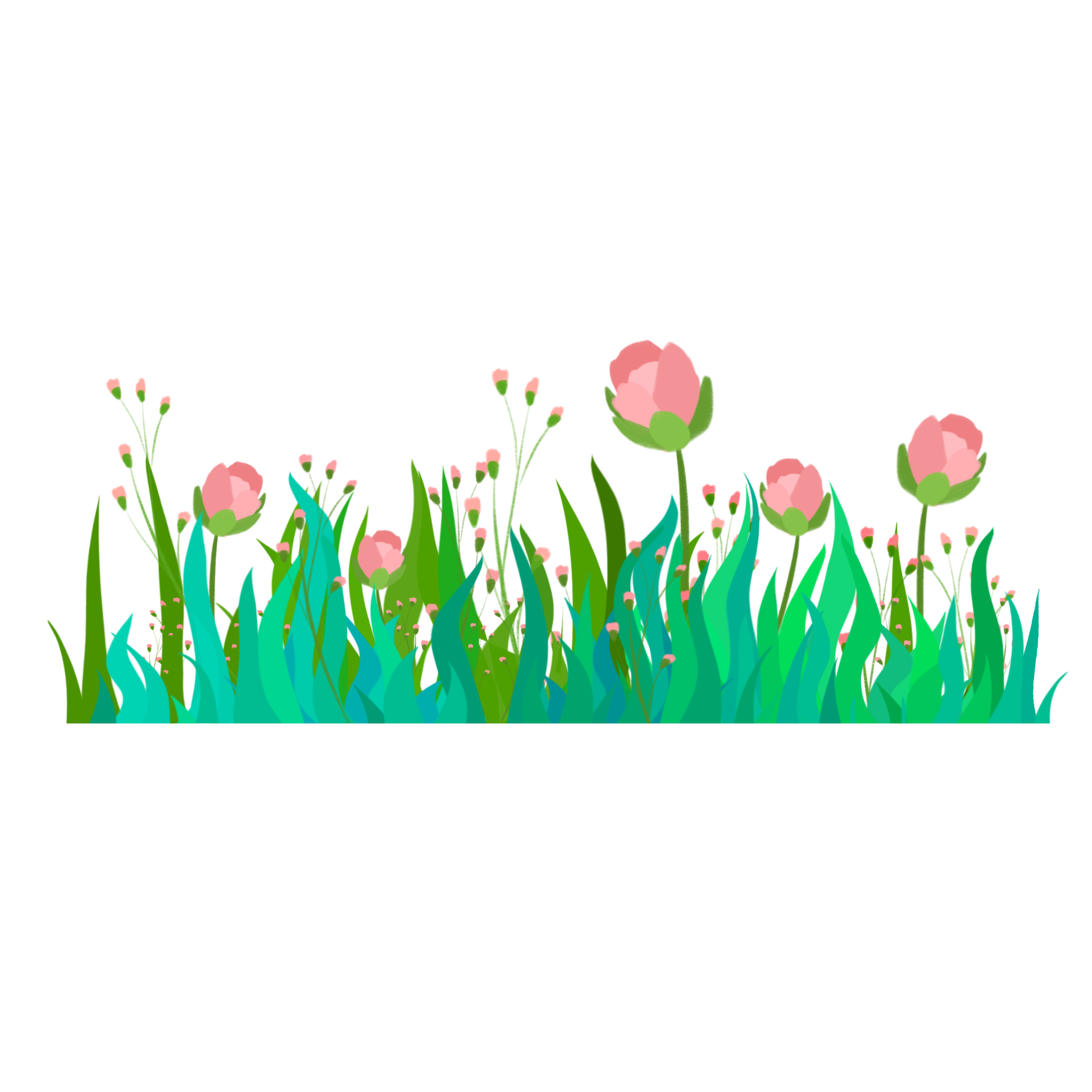 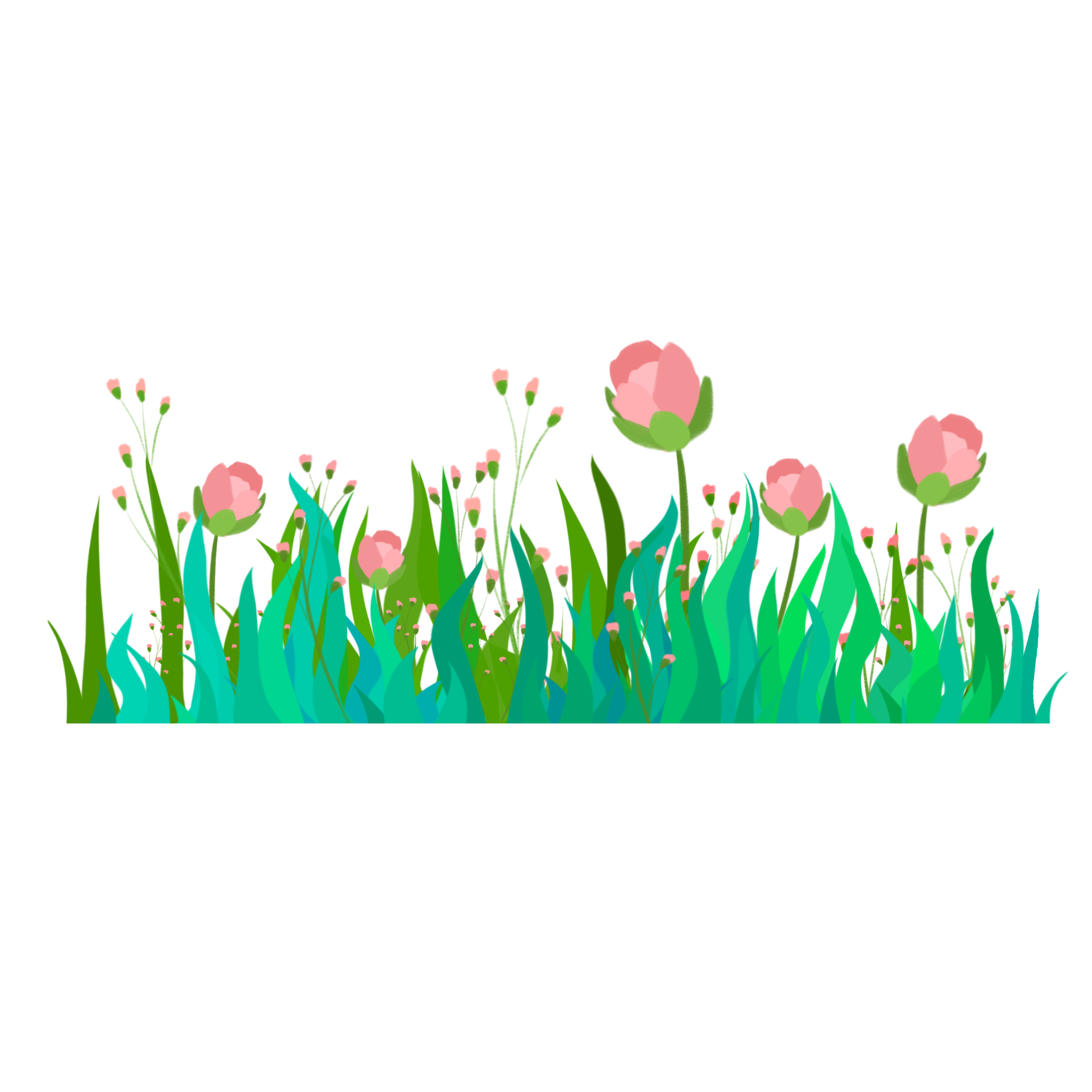 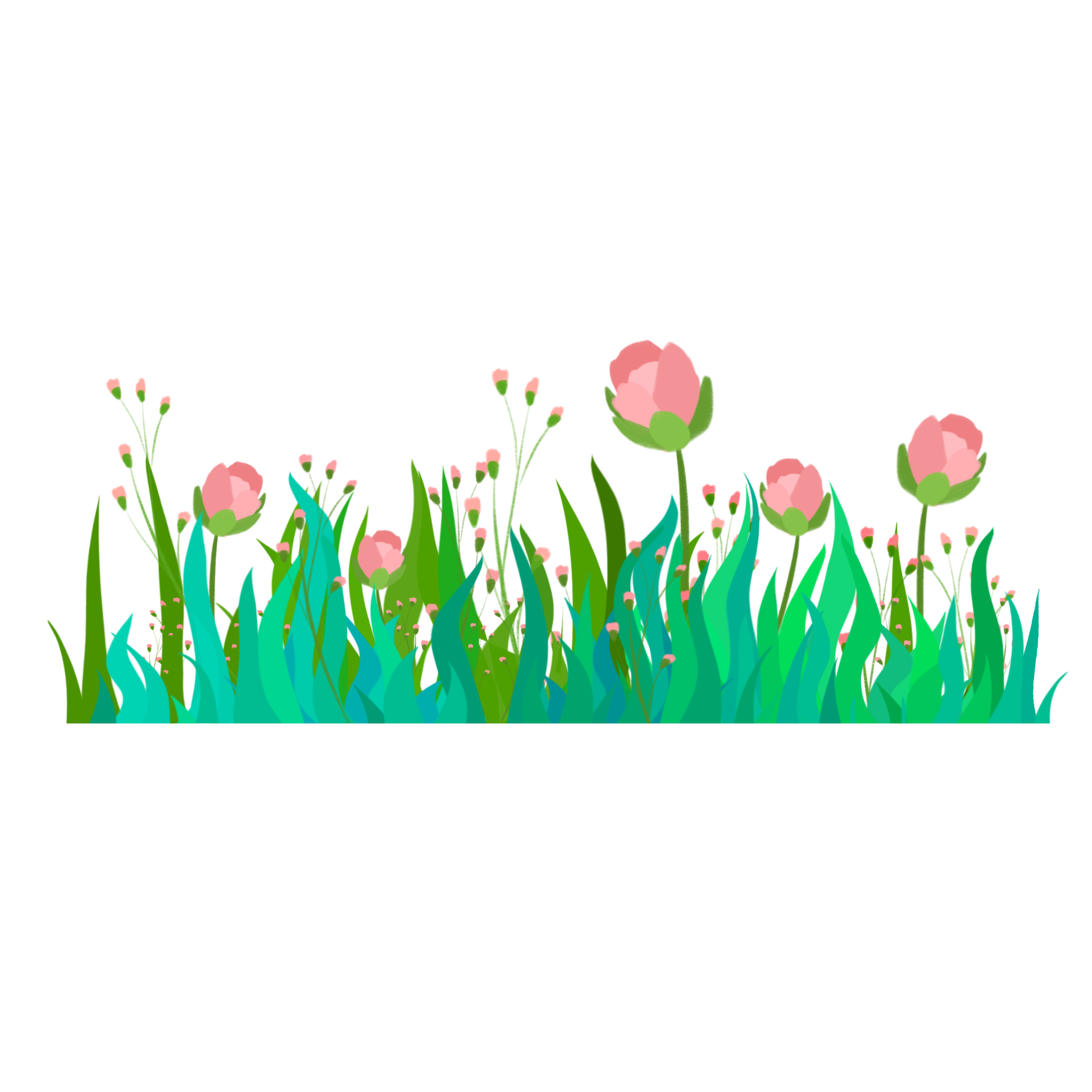 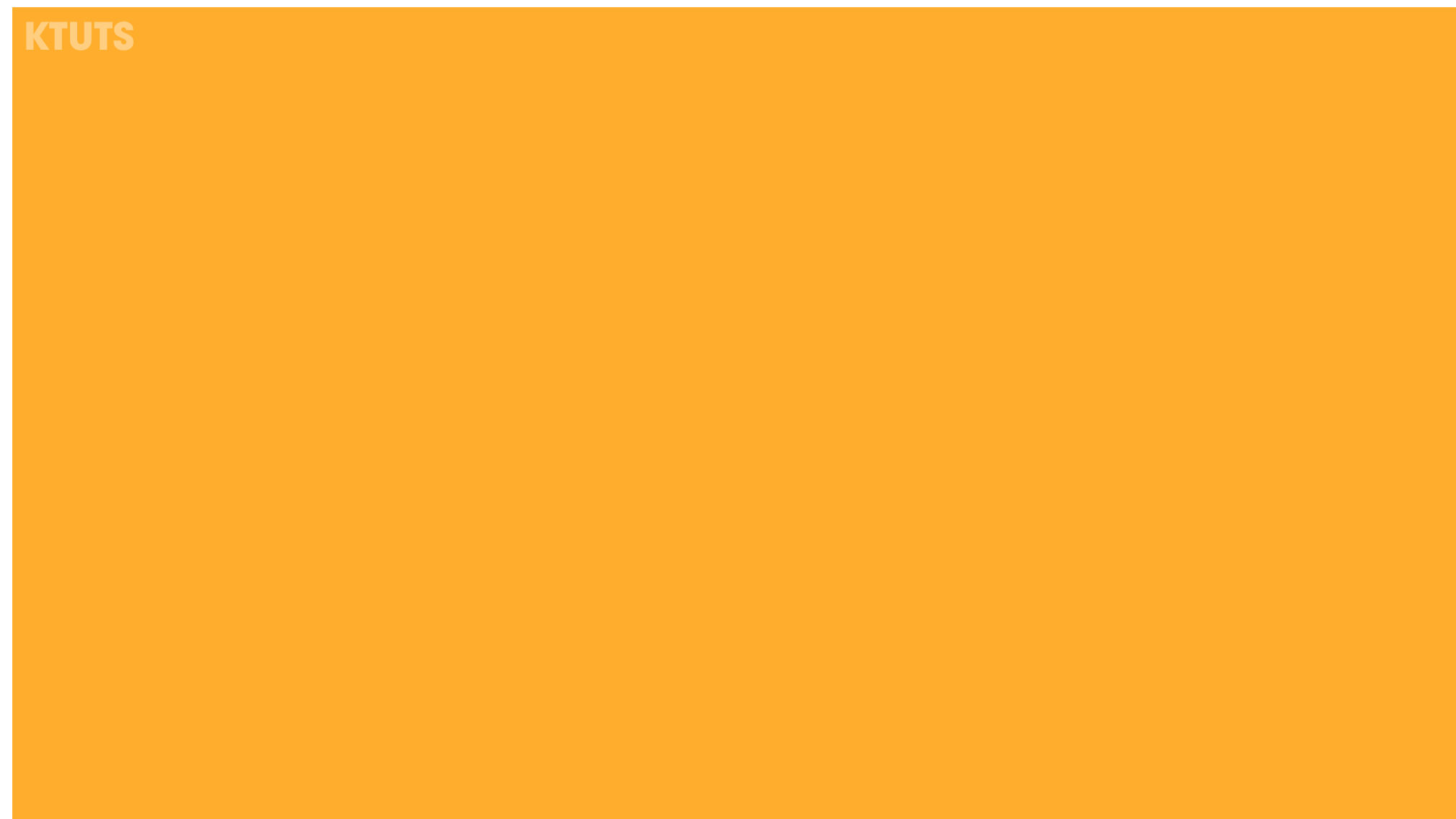 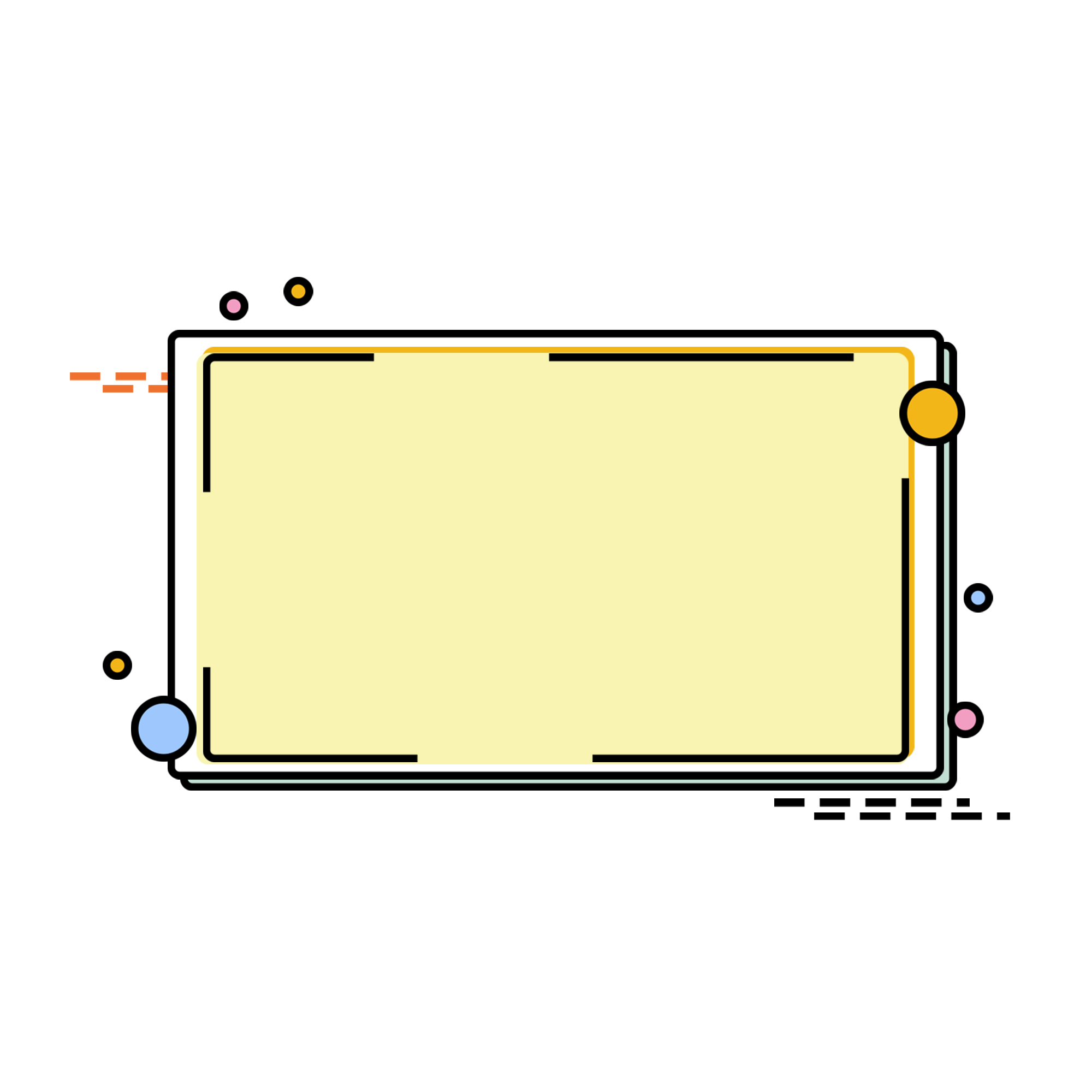 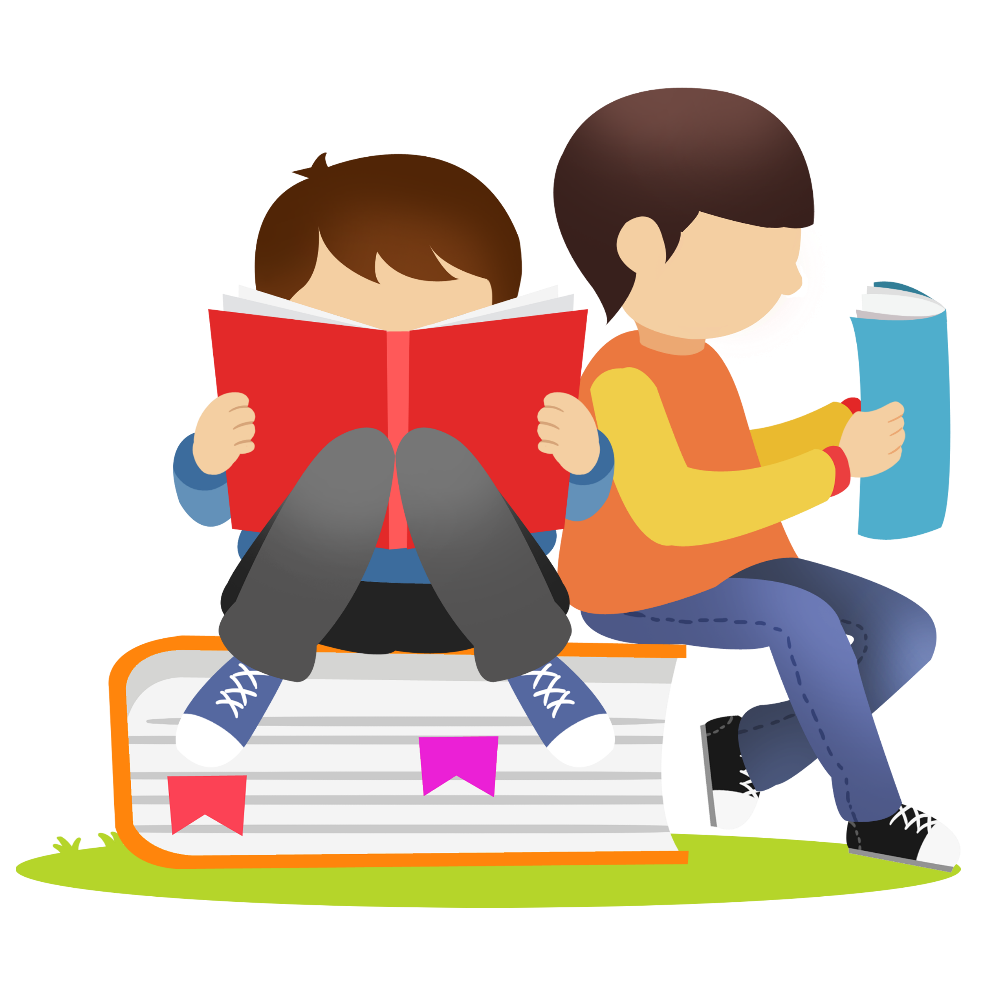 LUYỆN 
TẬP
LUYỆN 
TẬP
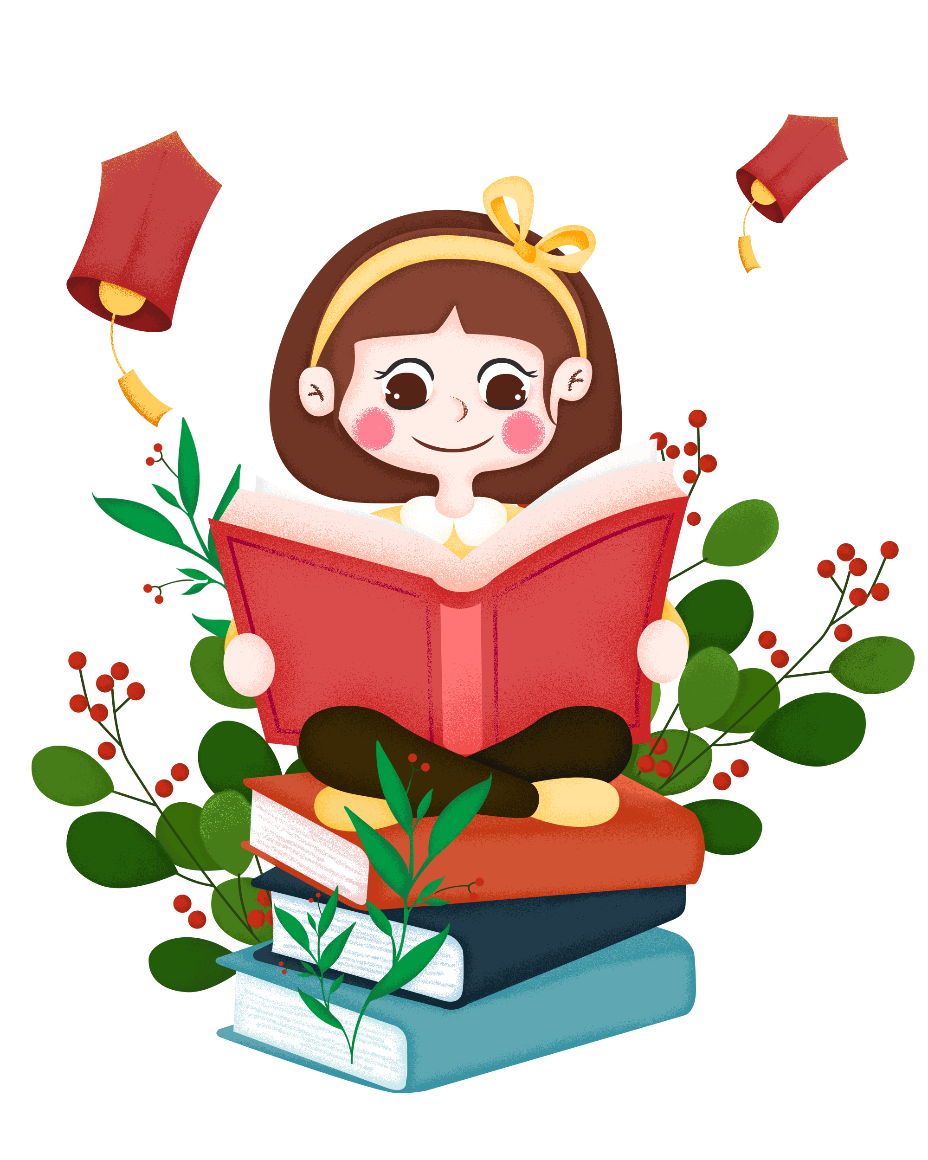 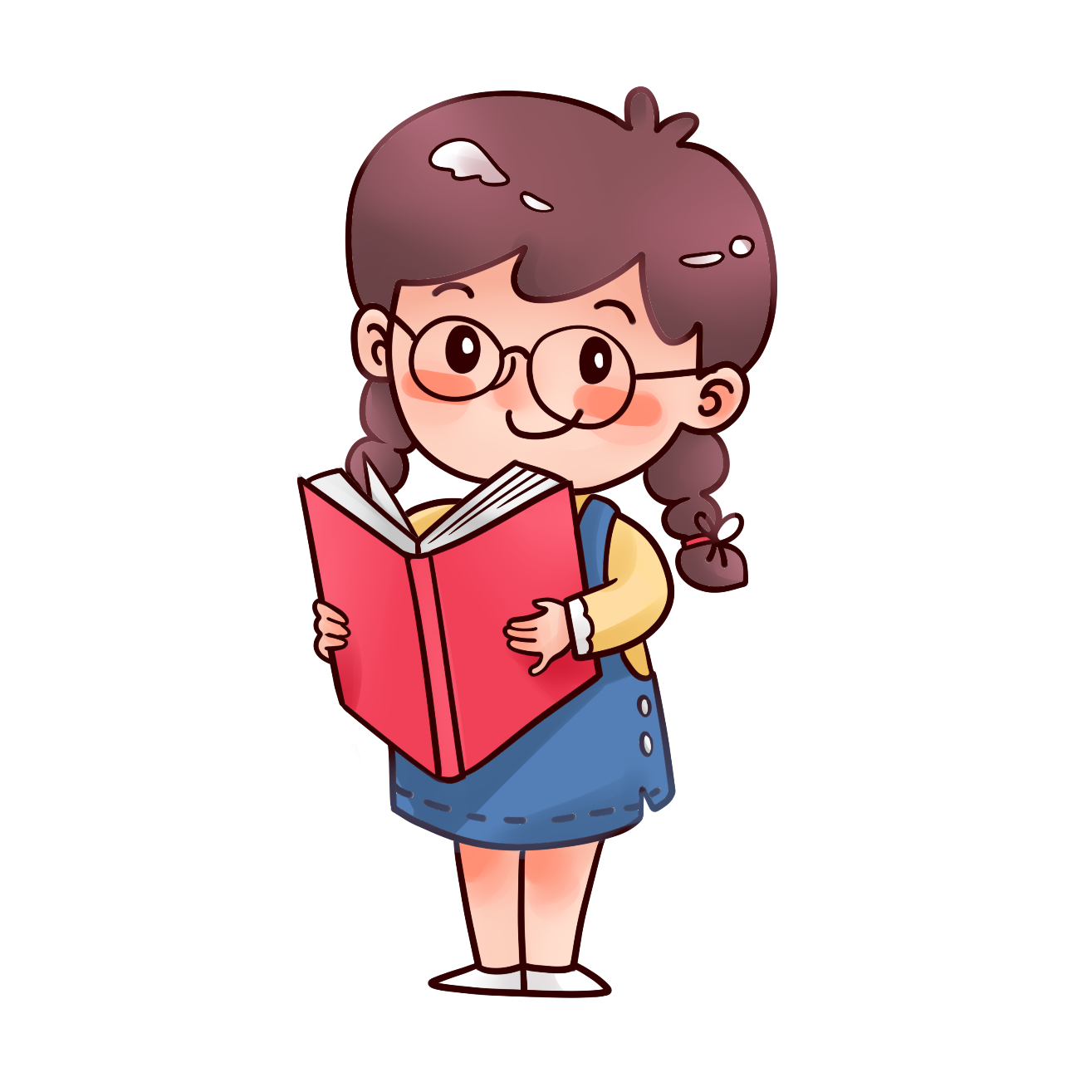 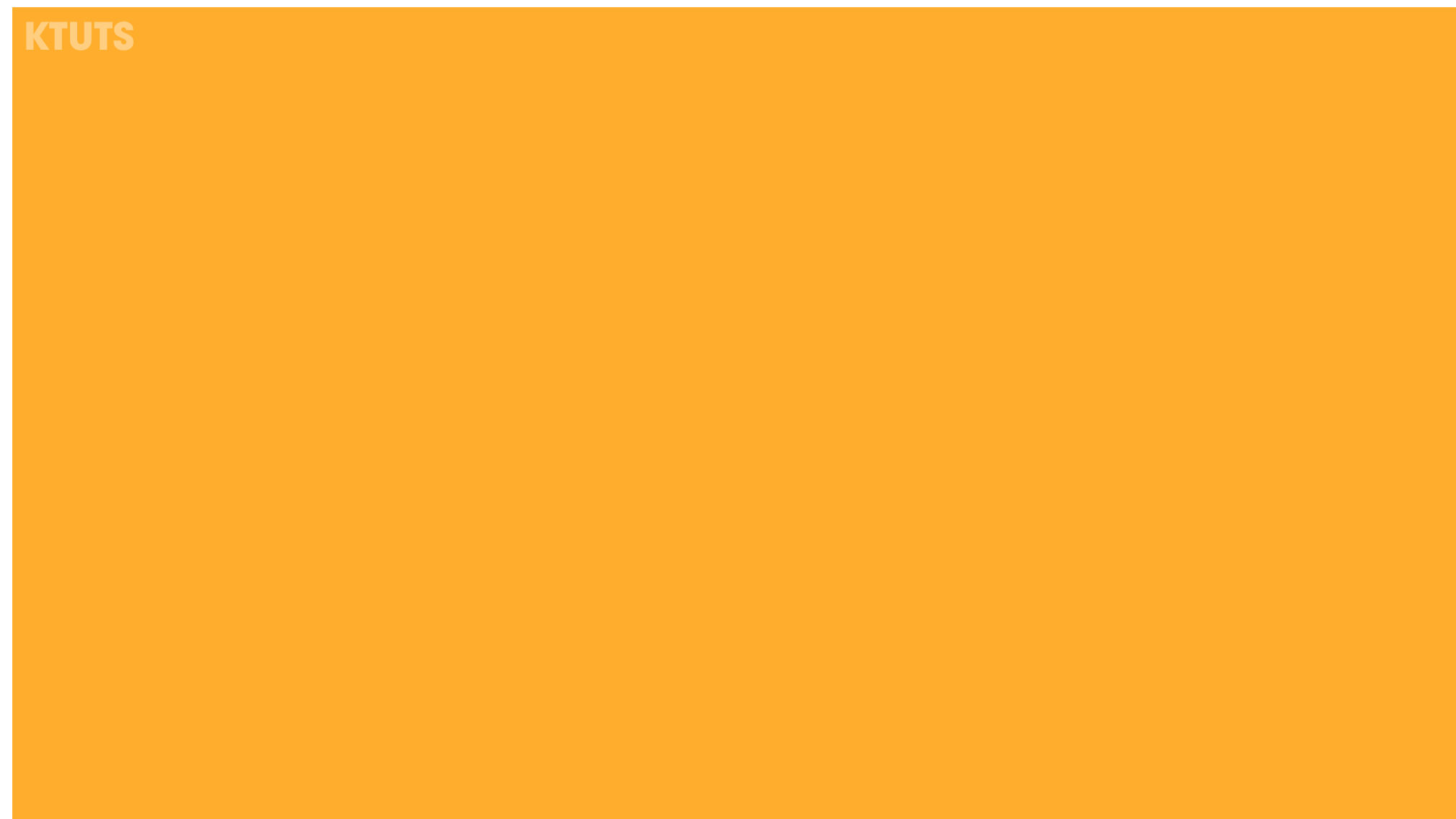 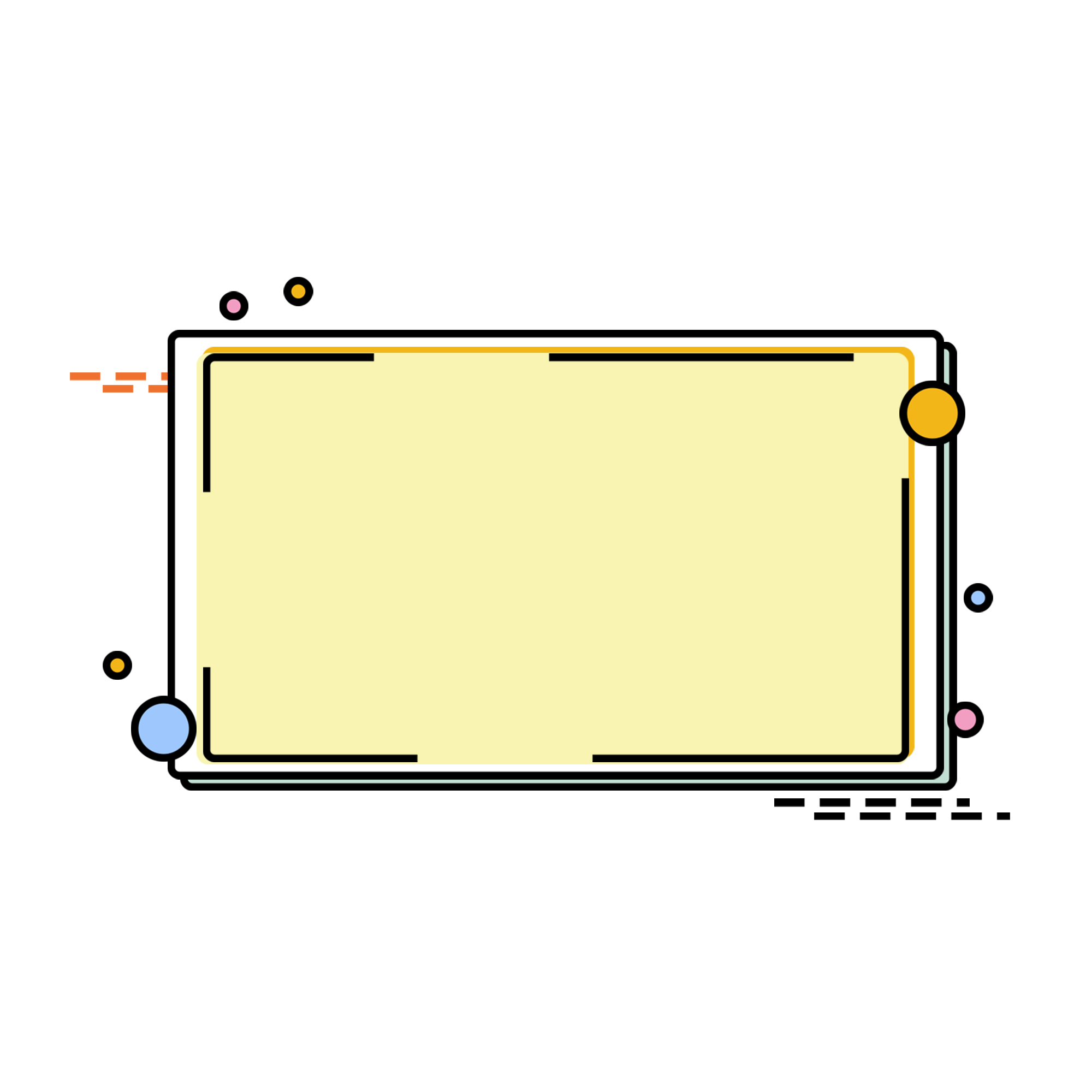 CHÀO 
TẠM BIỆT
CHÀO 
TẠM BIỆT
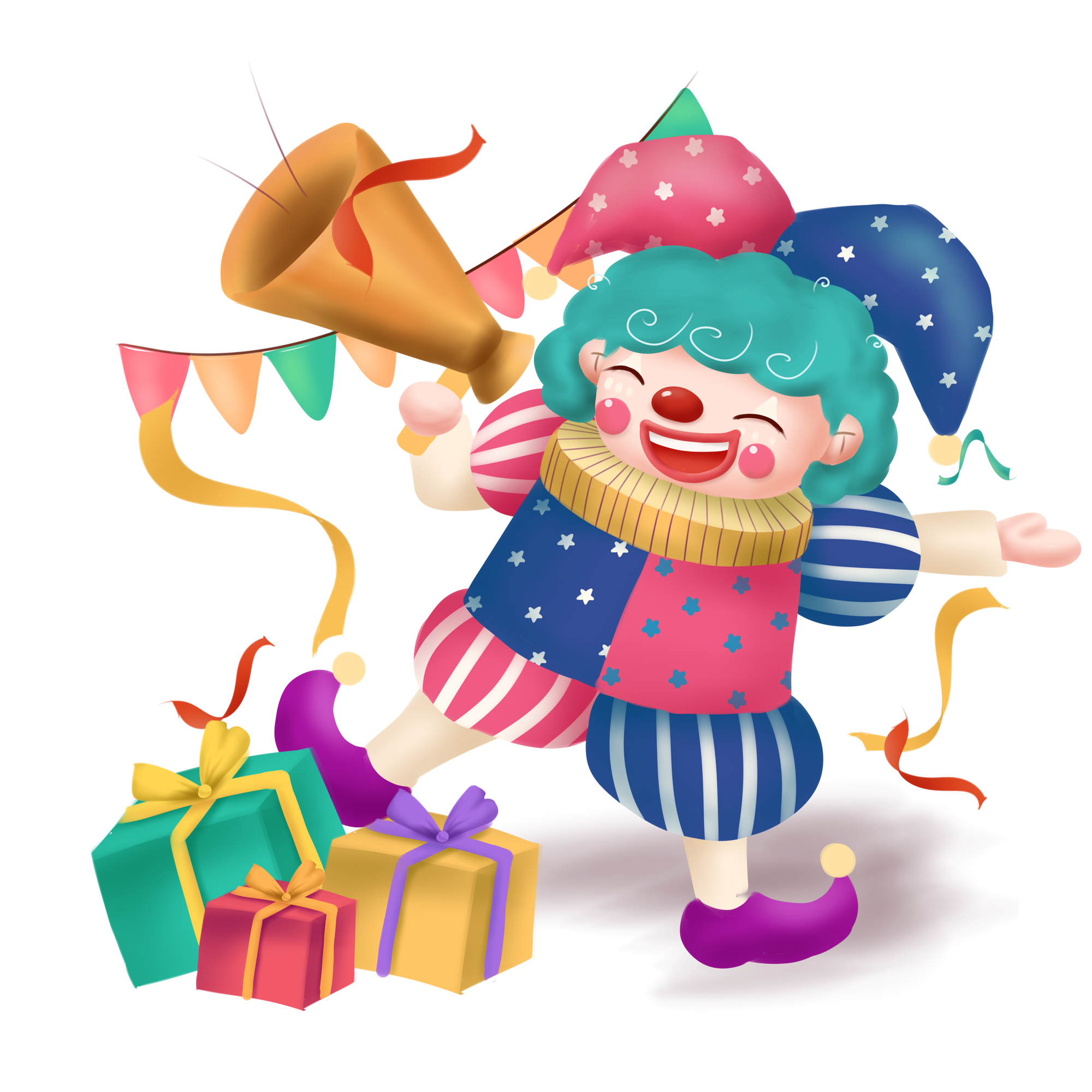